Peningamál 2019/3
Myndir
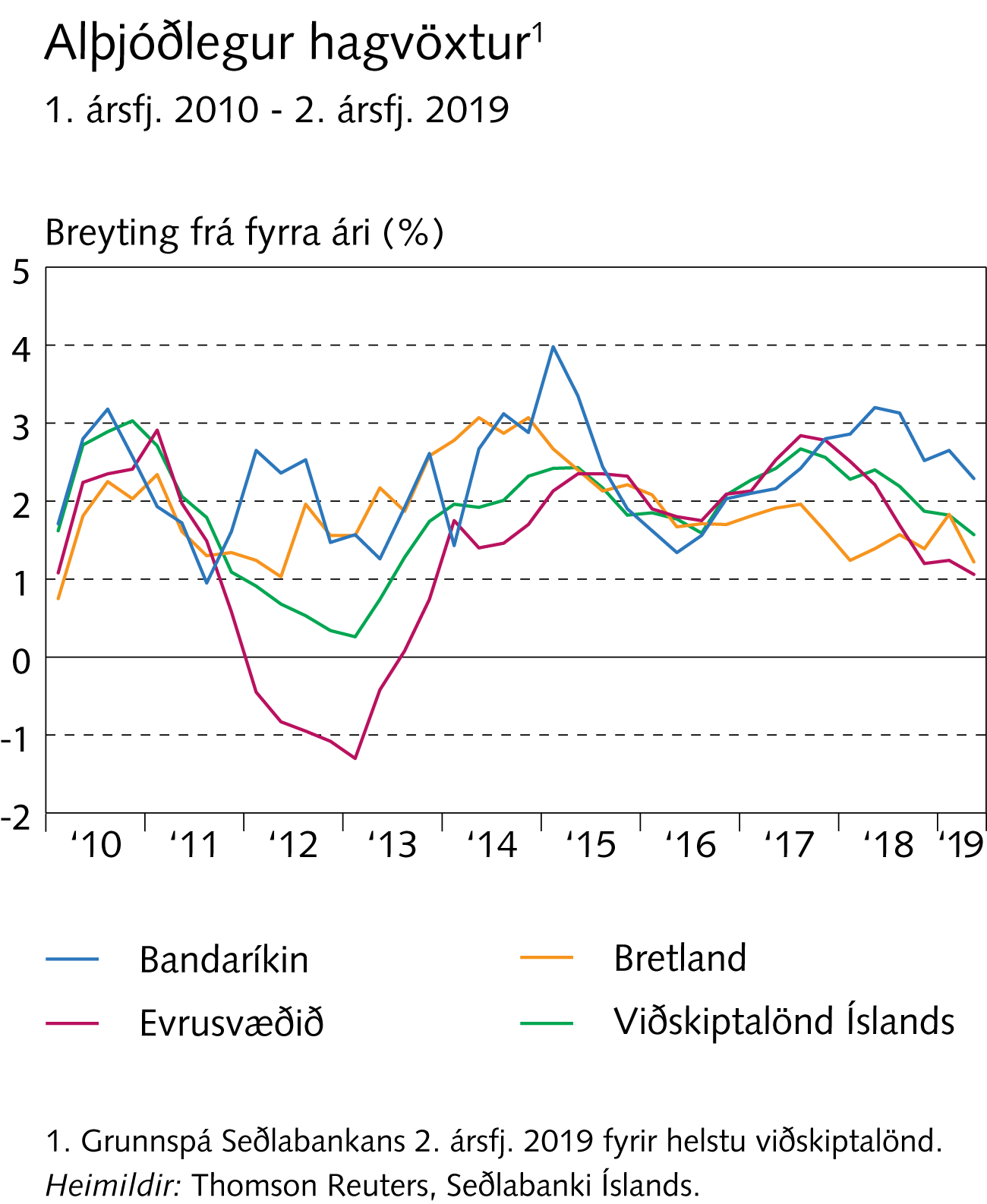 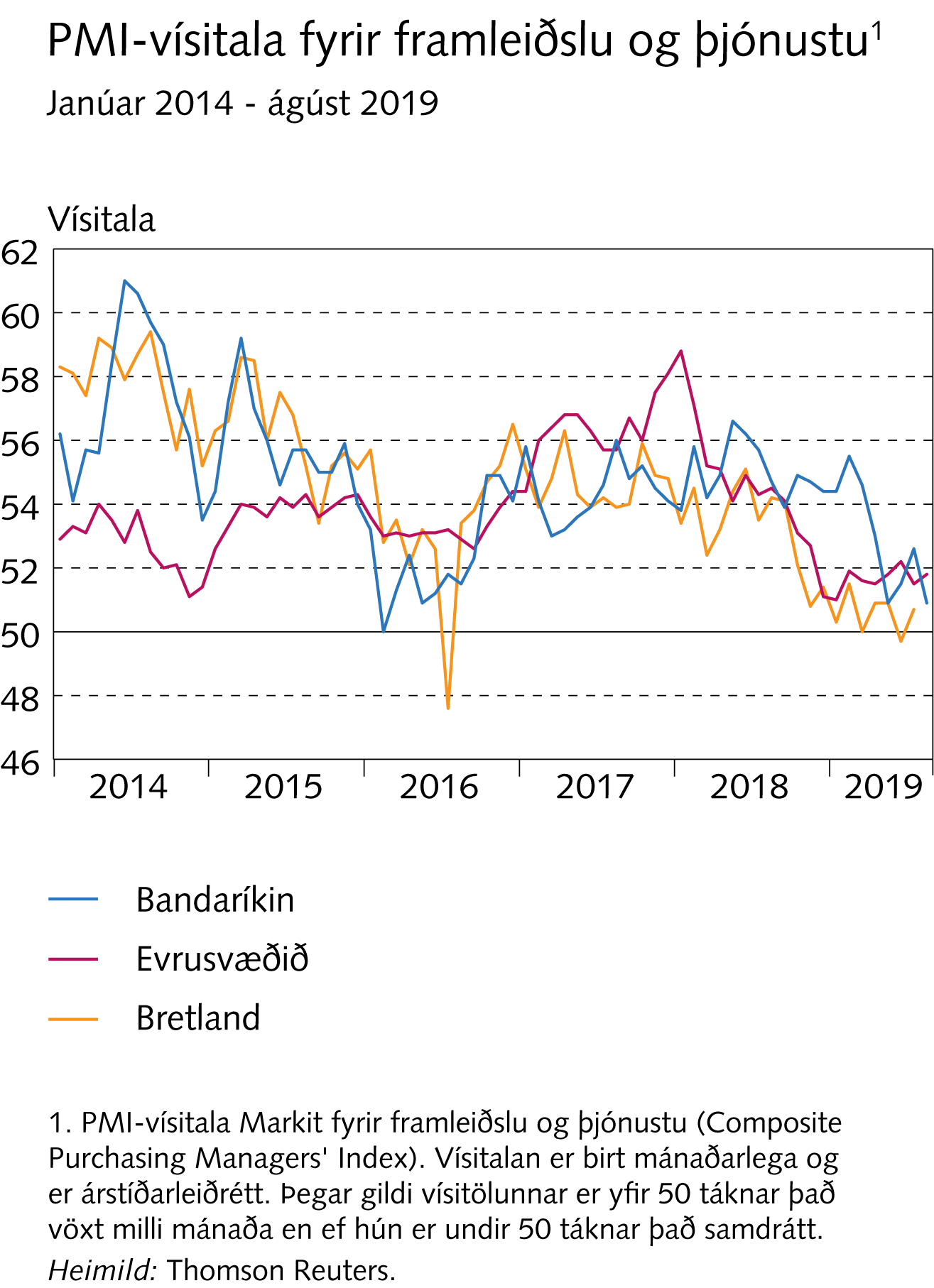 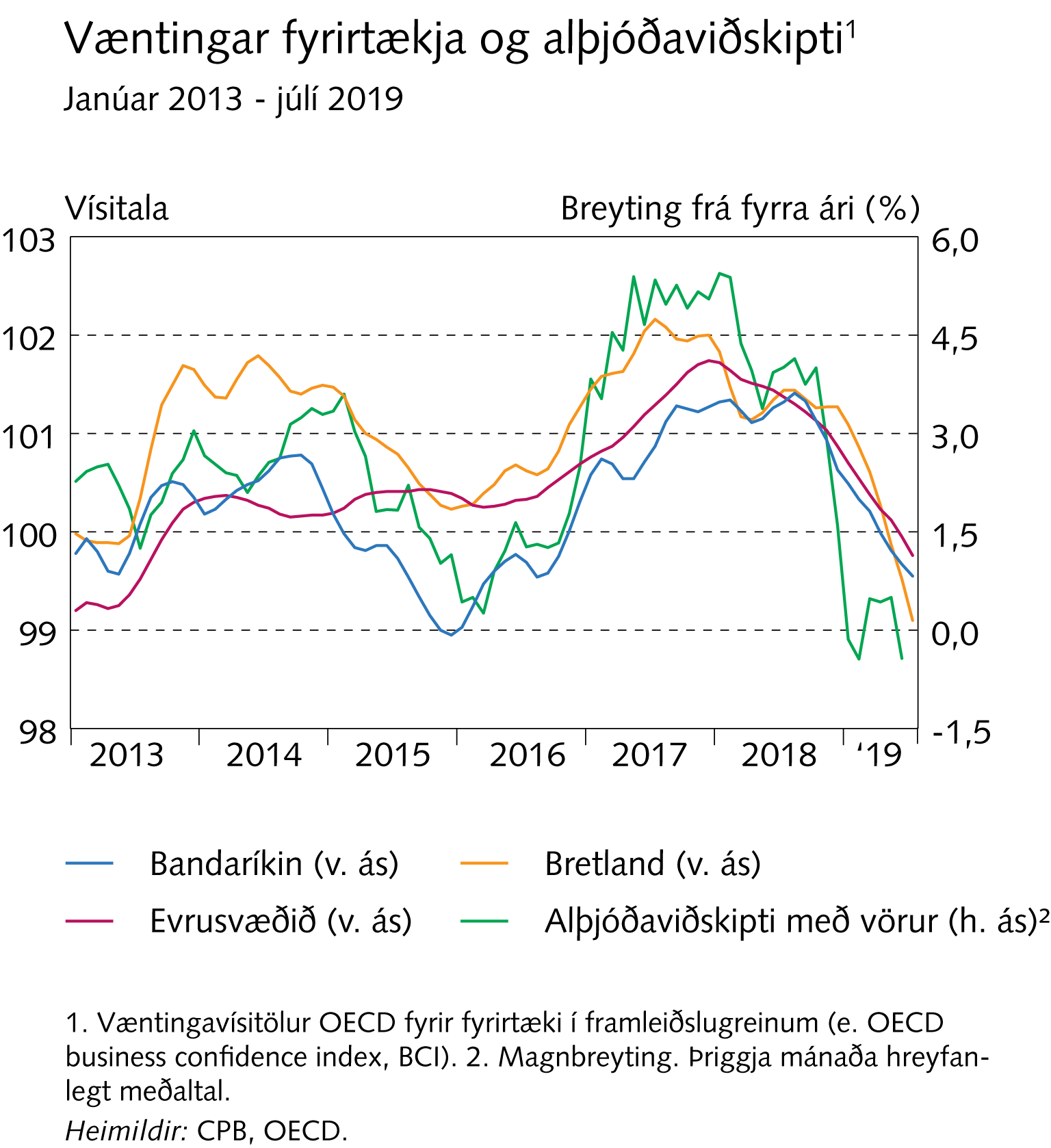 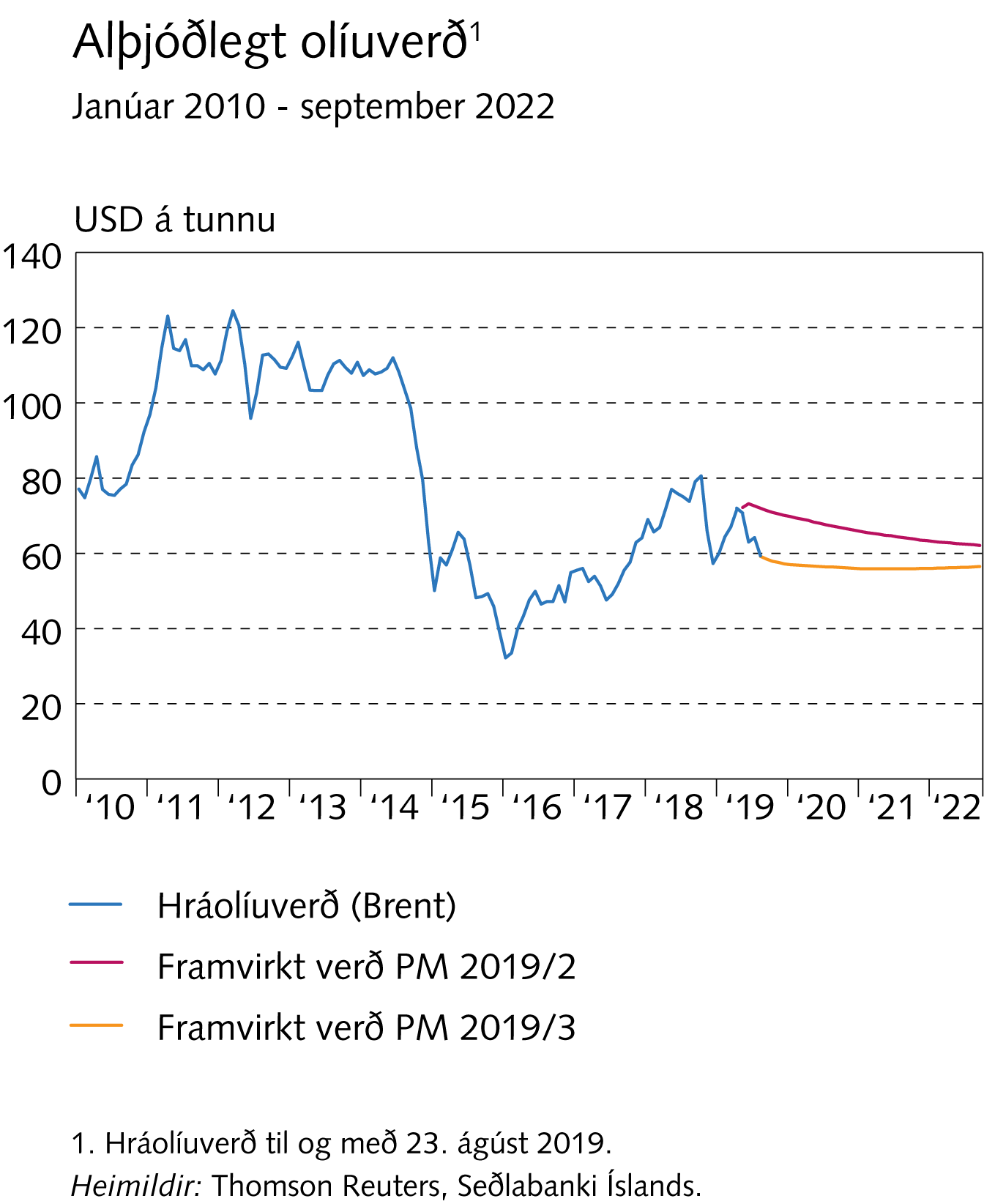 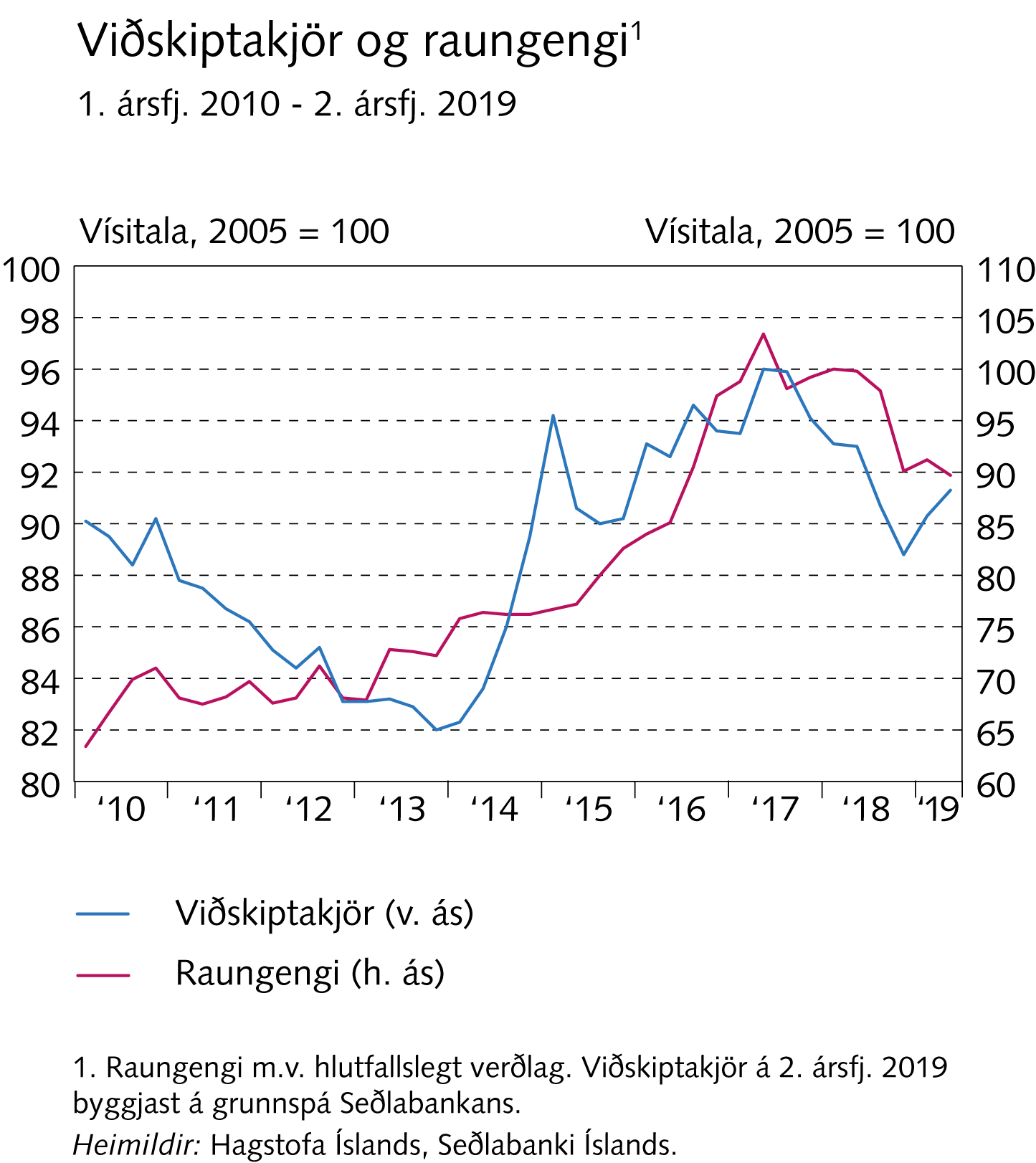 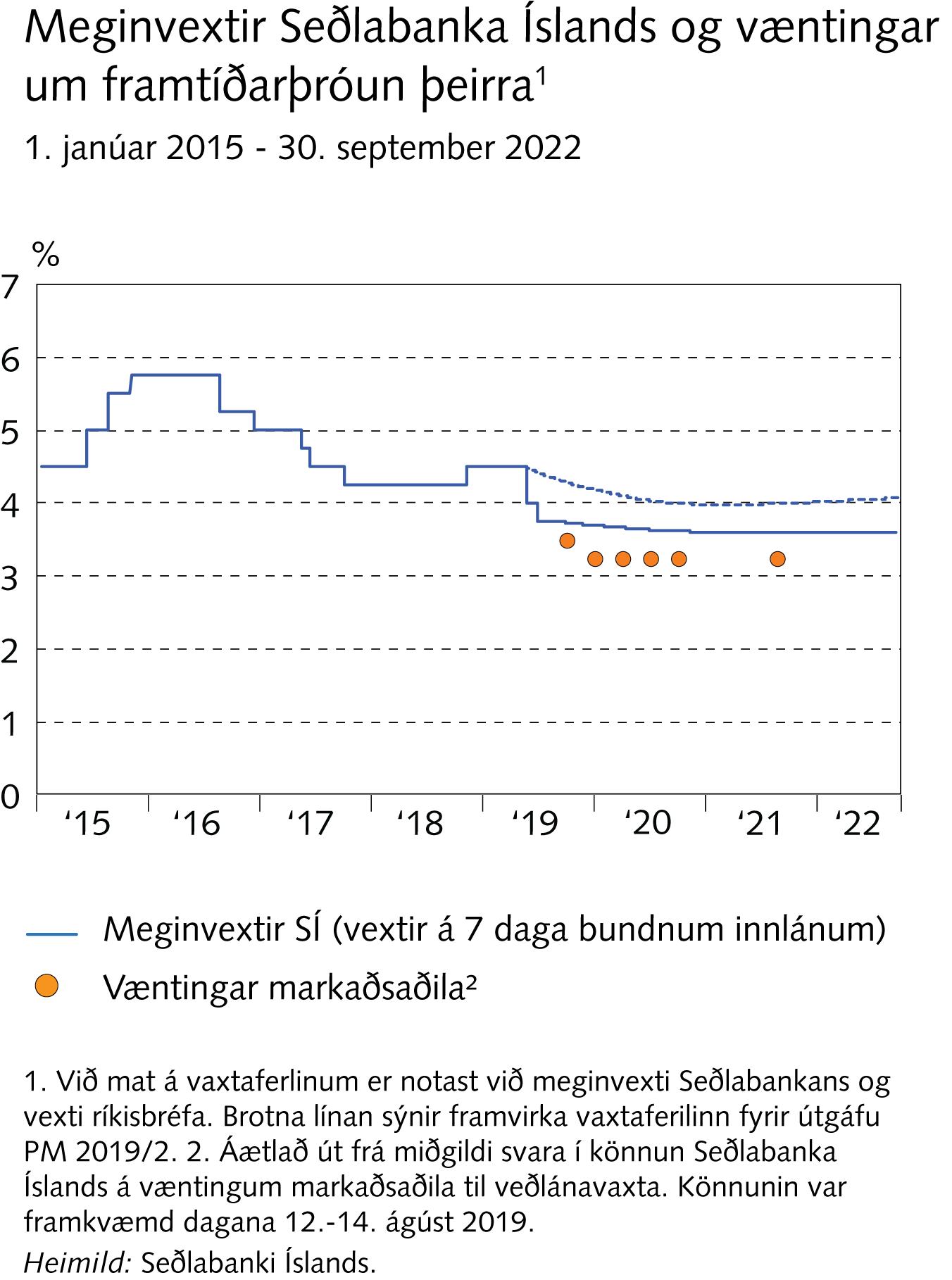 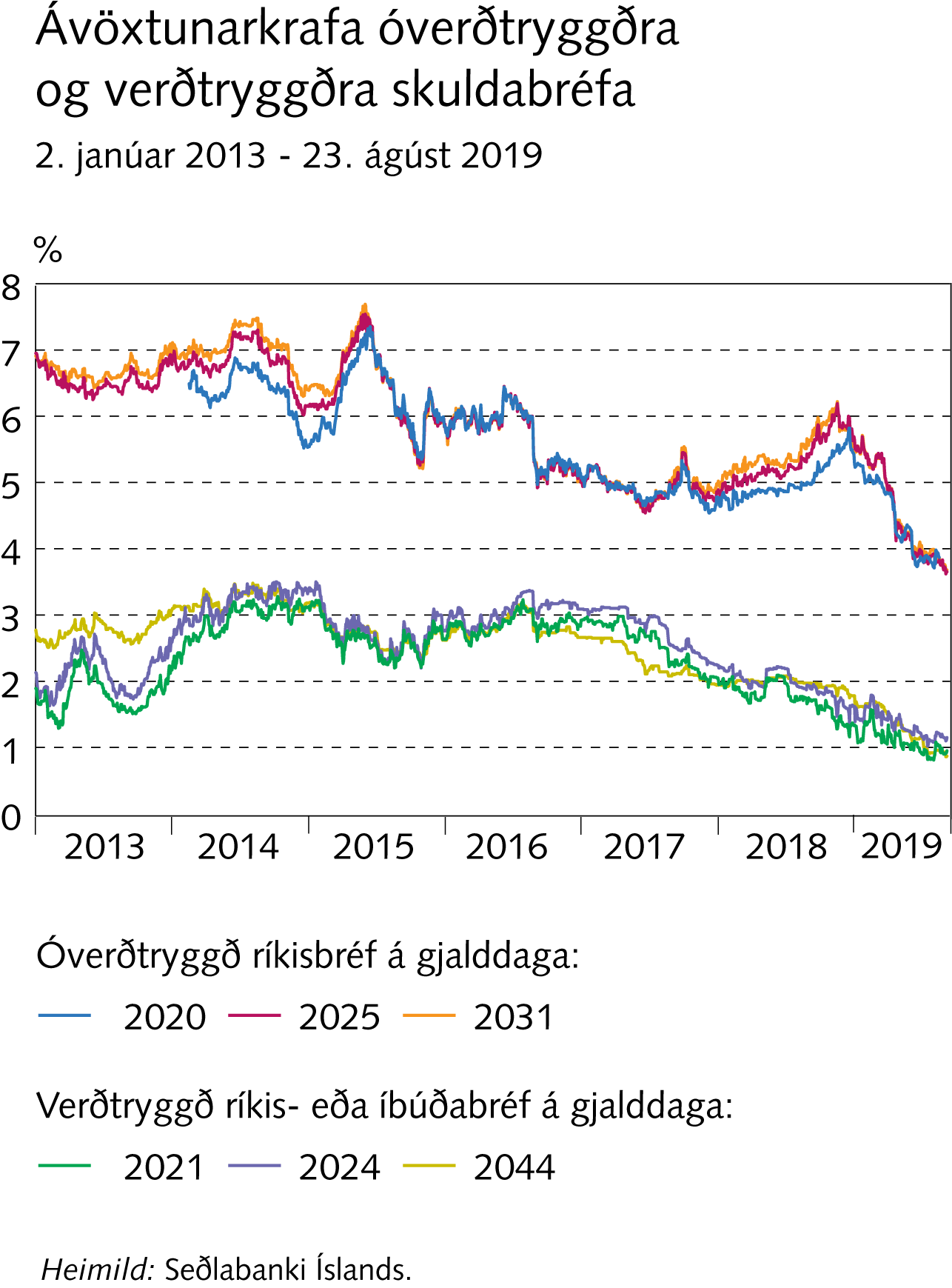 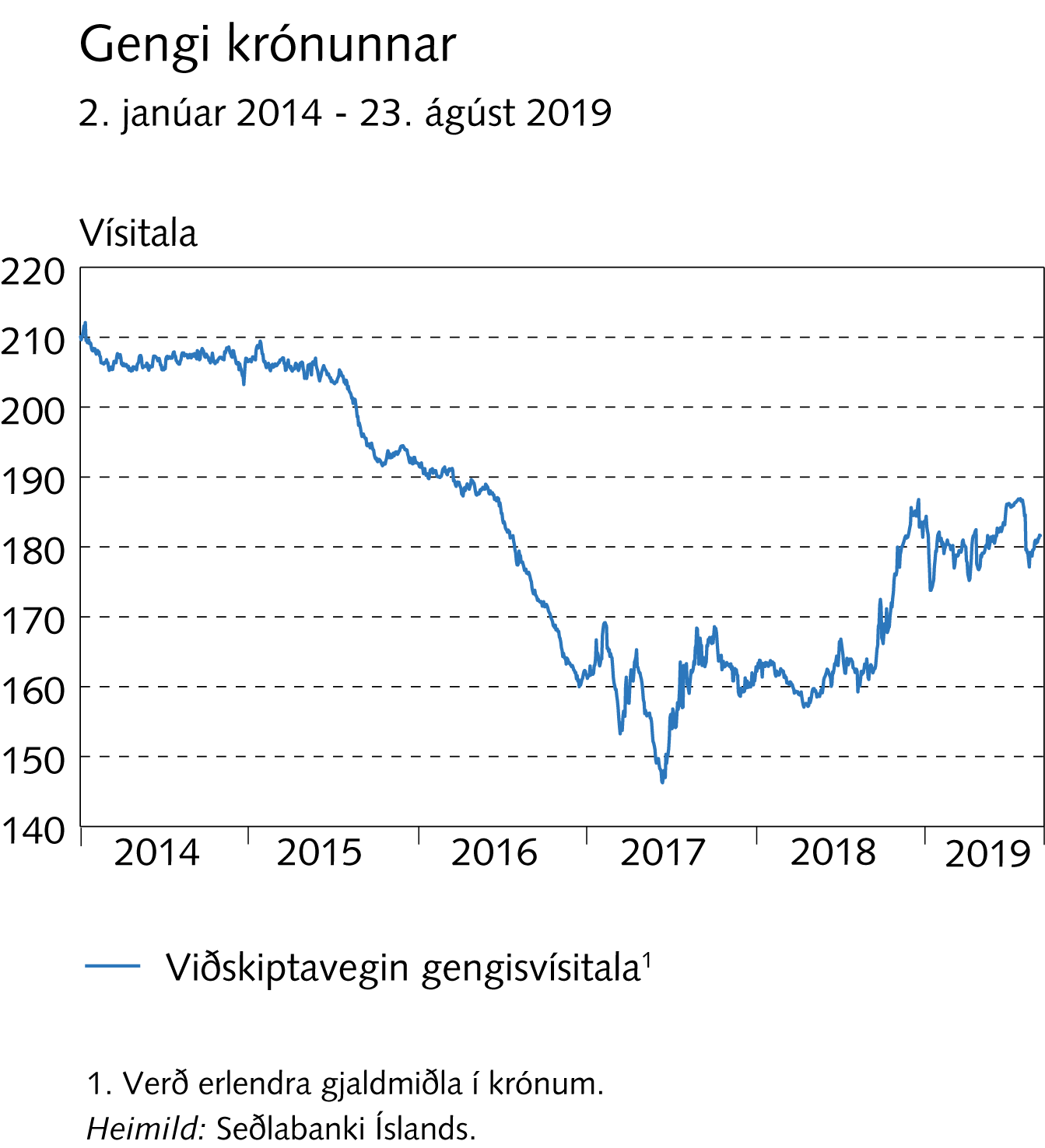 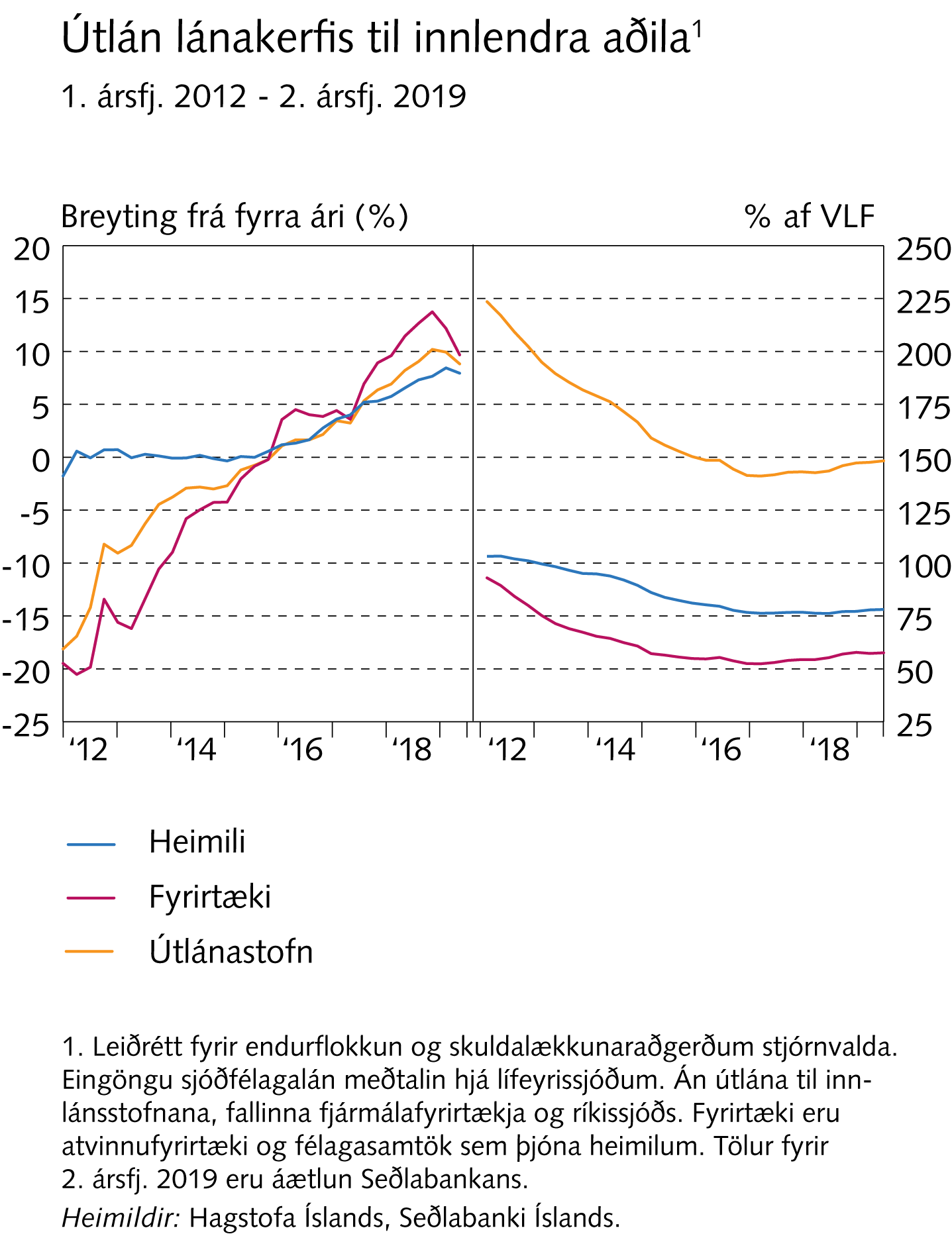 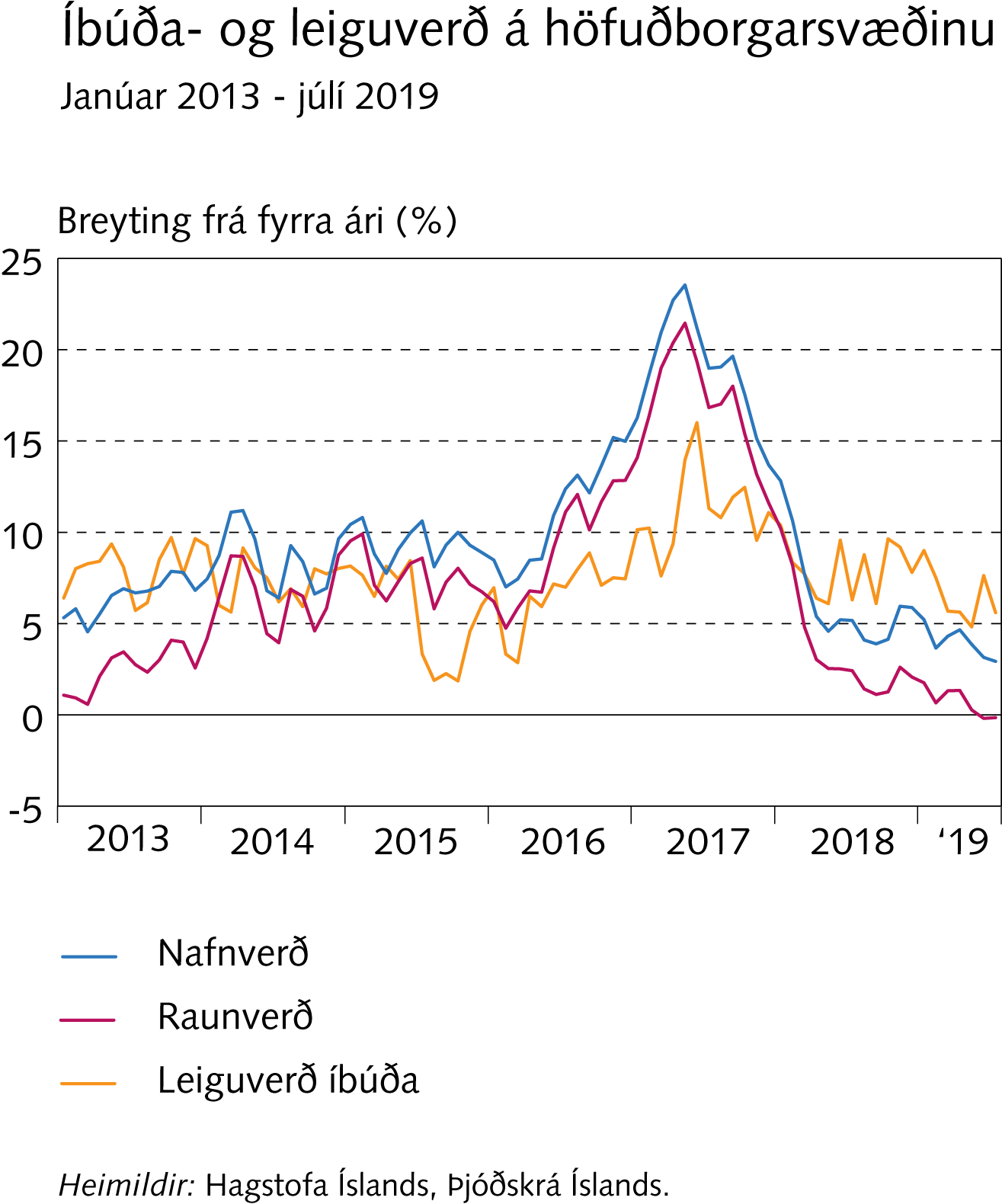 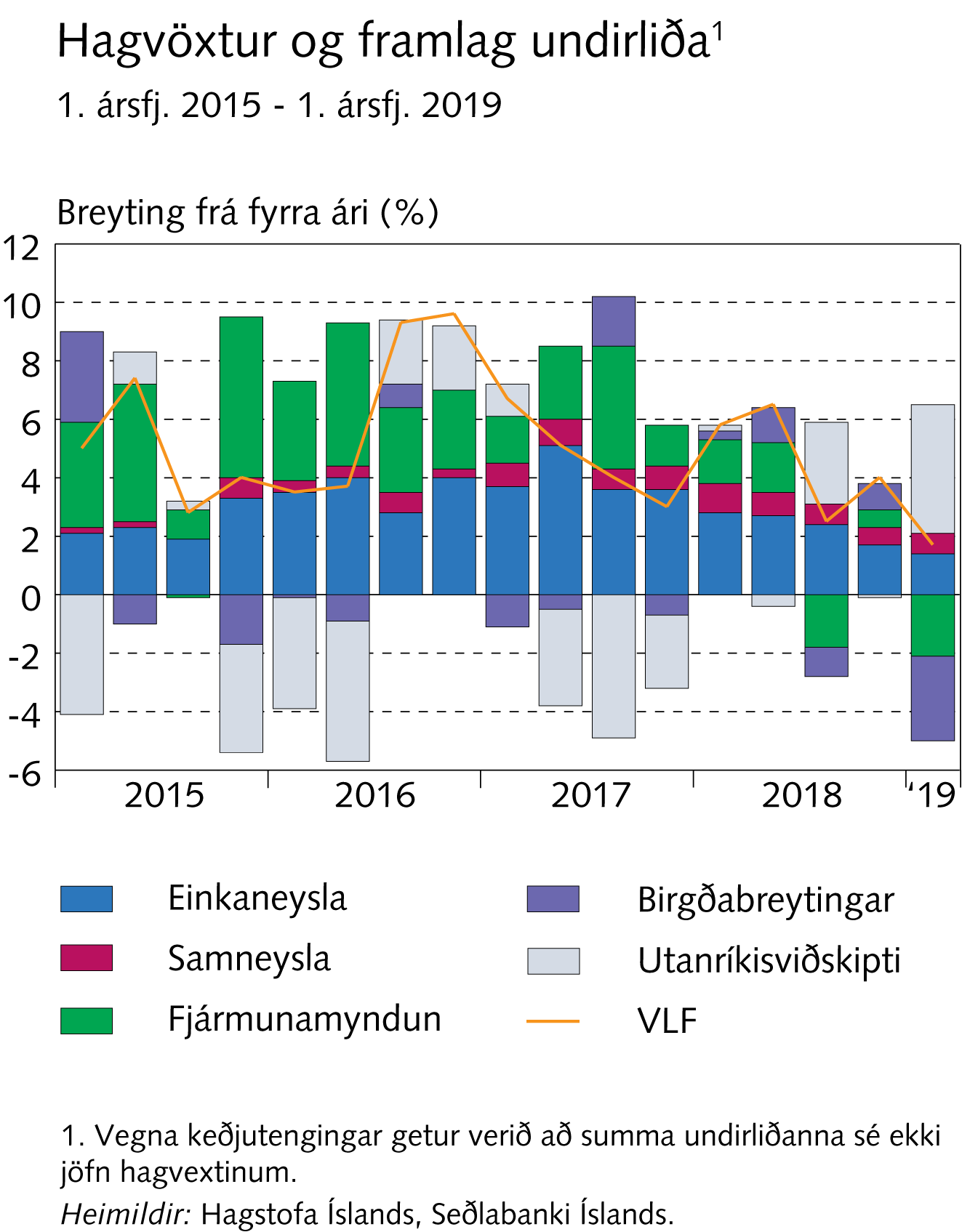 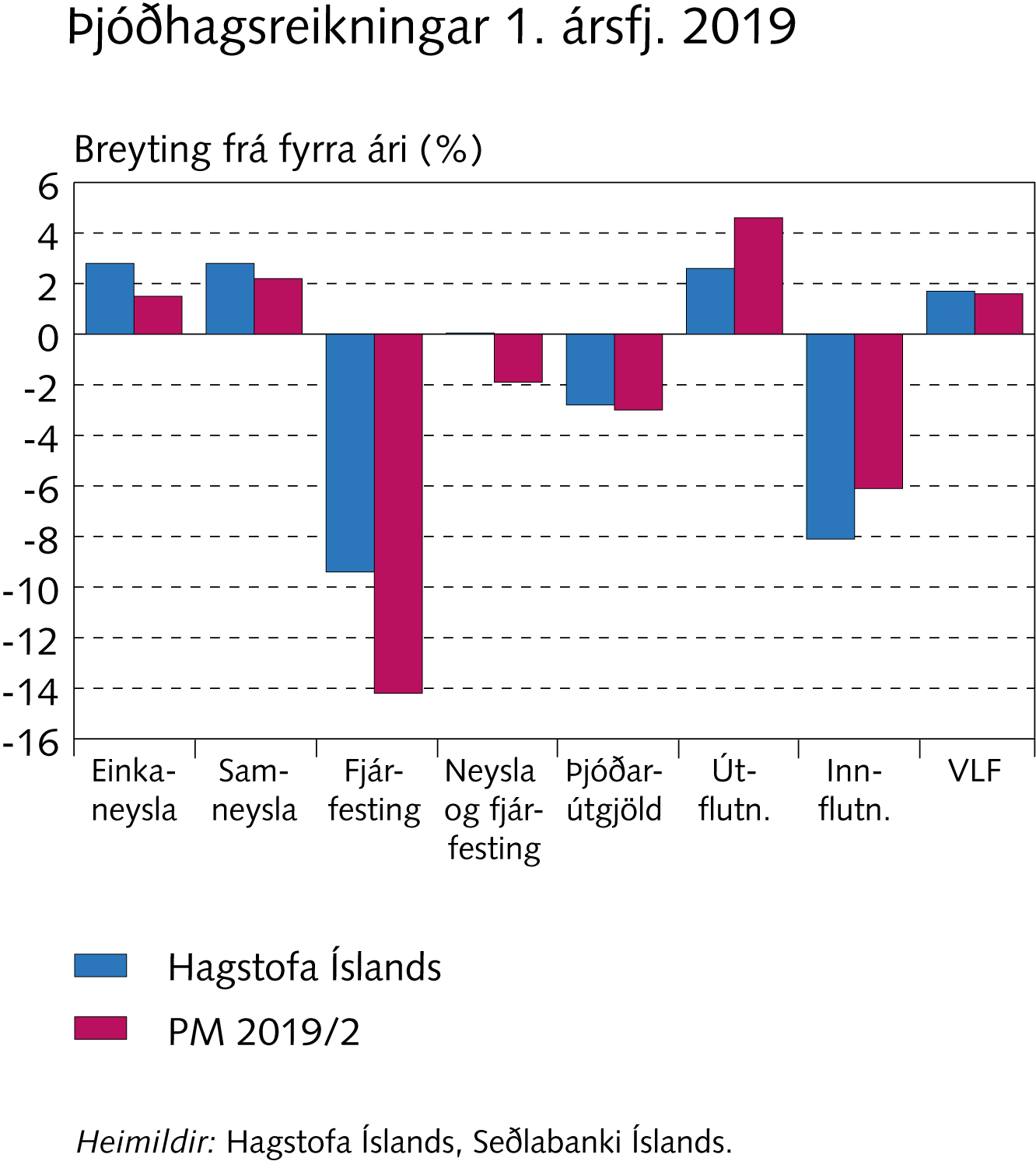 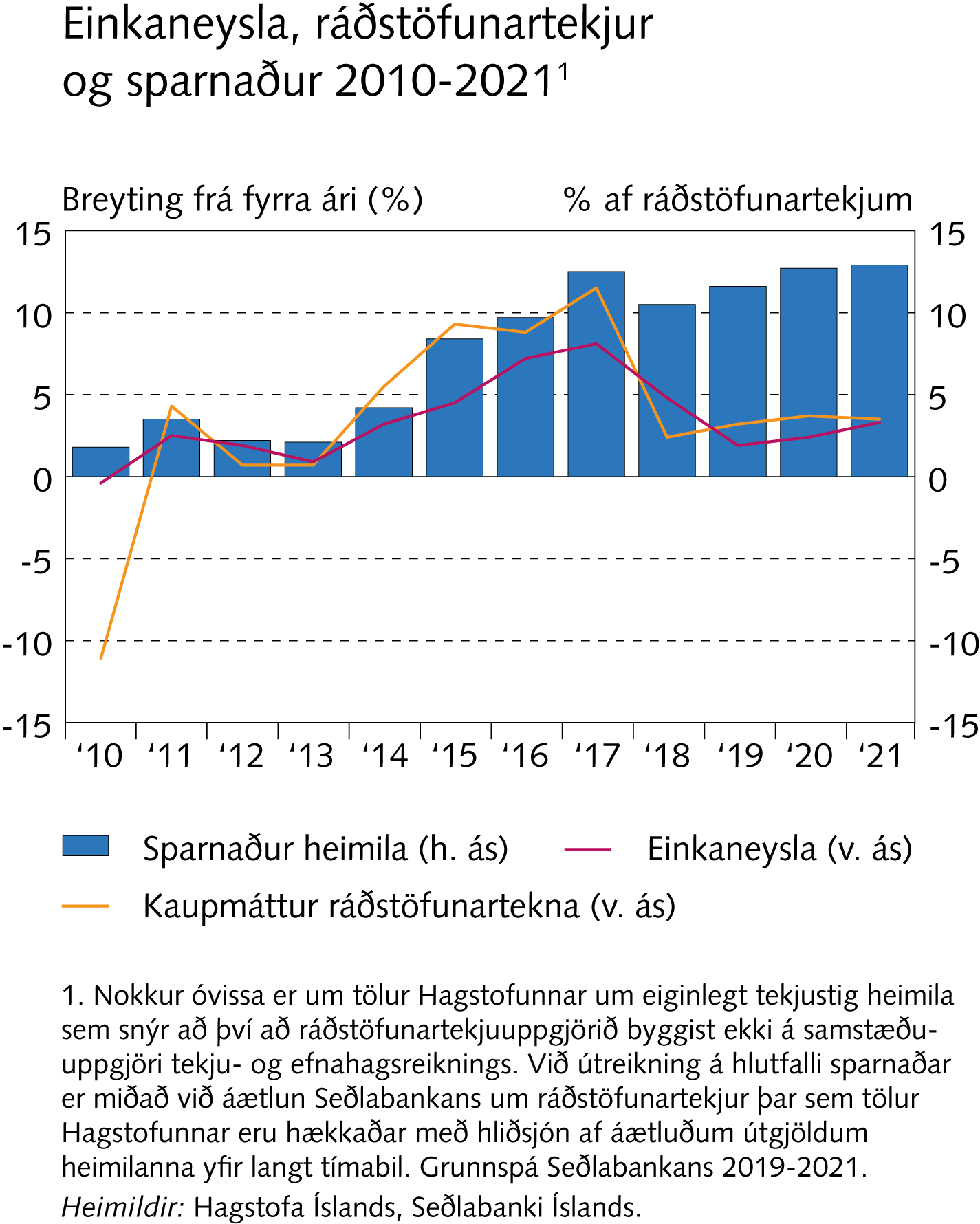 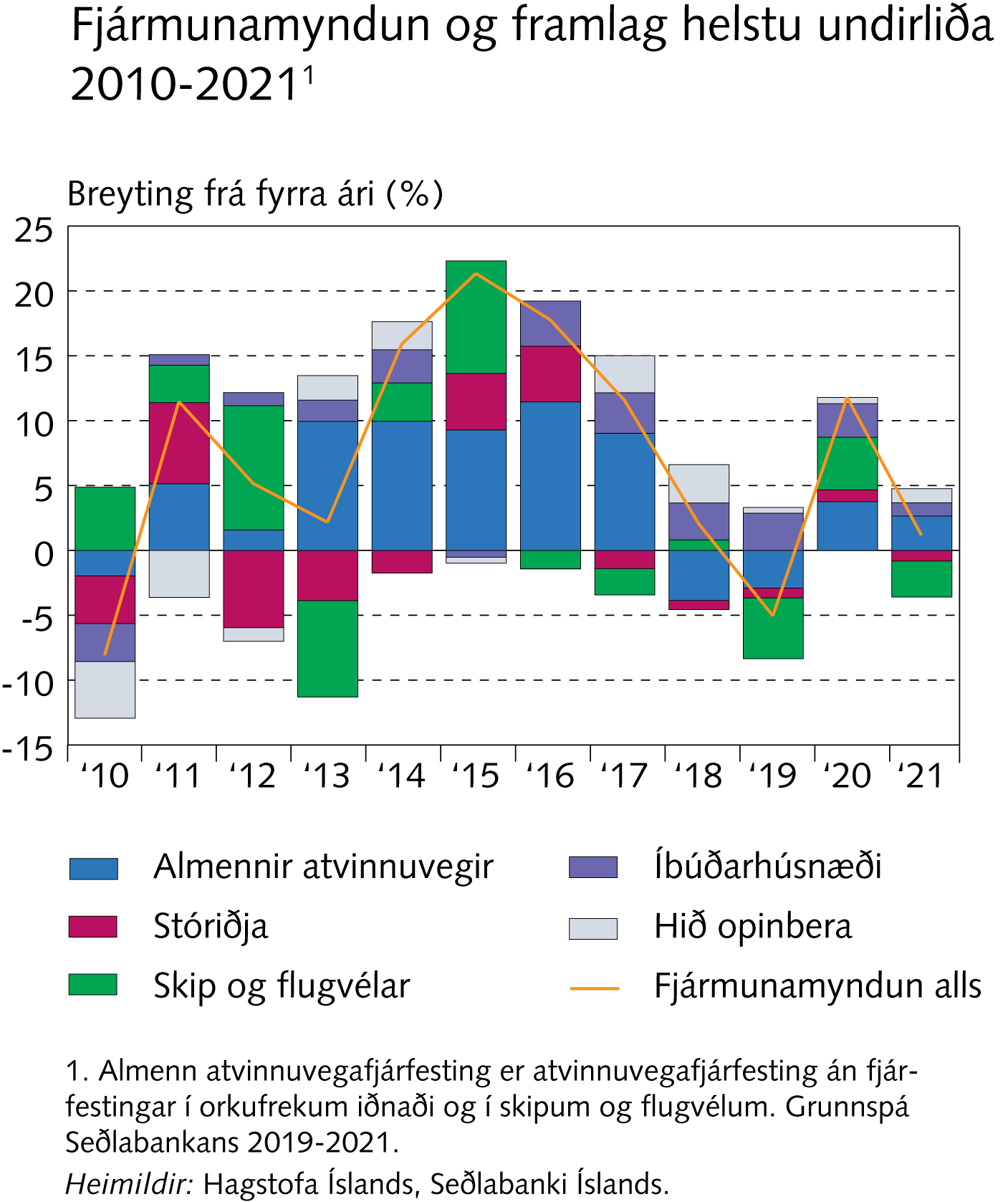 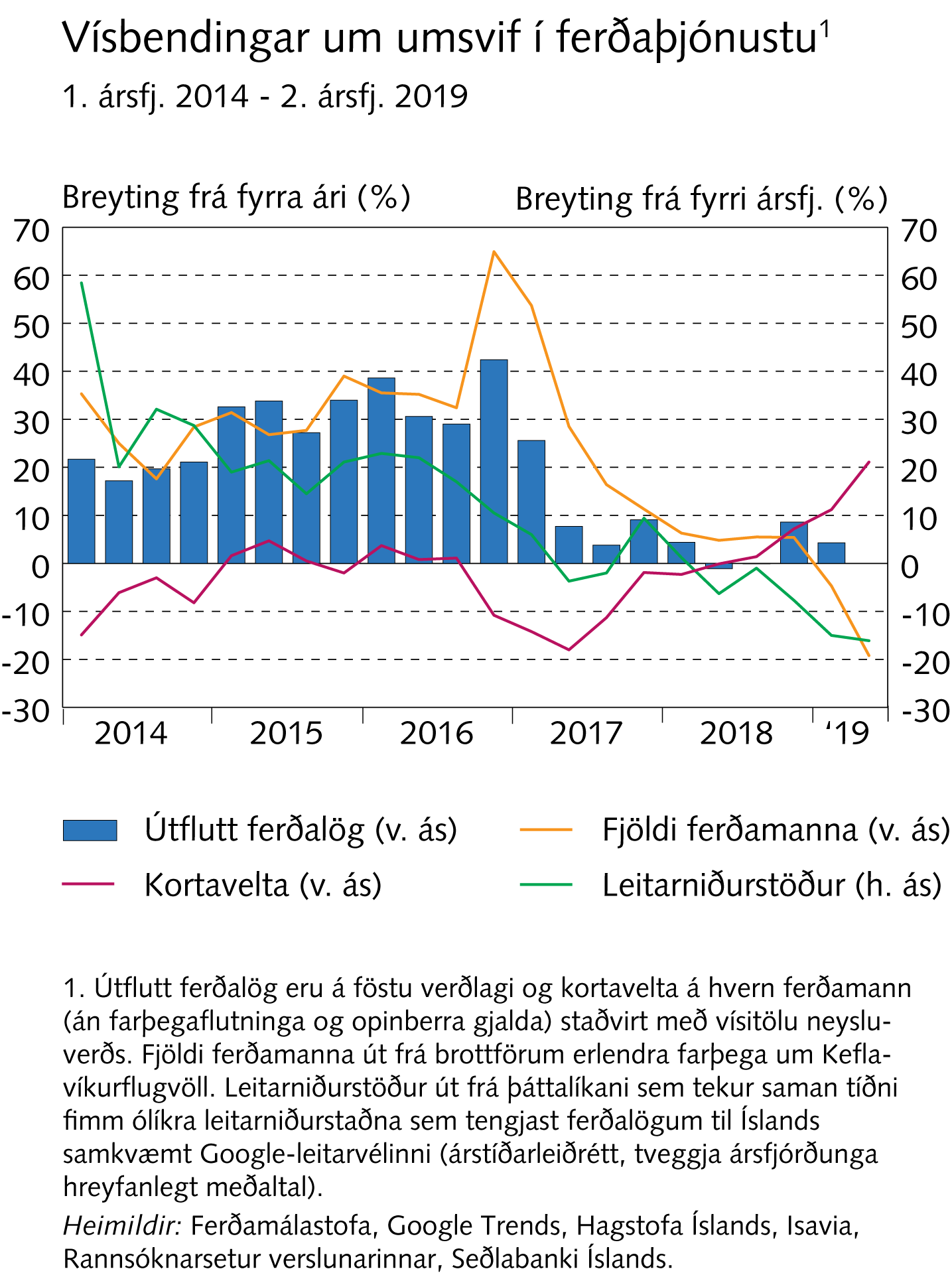 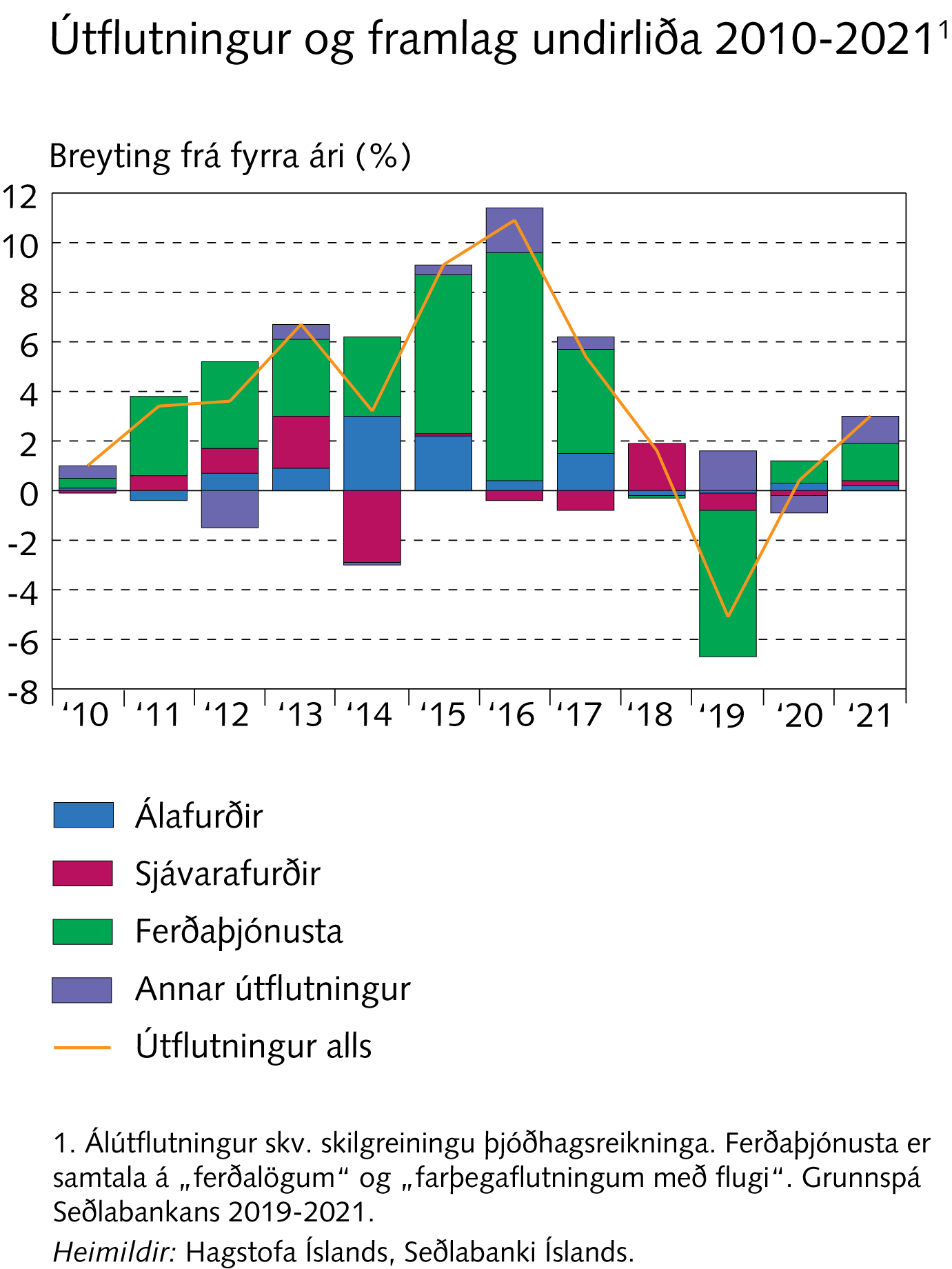 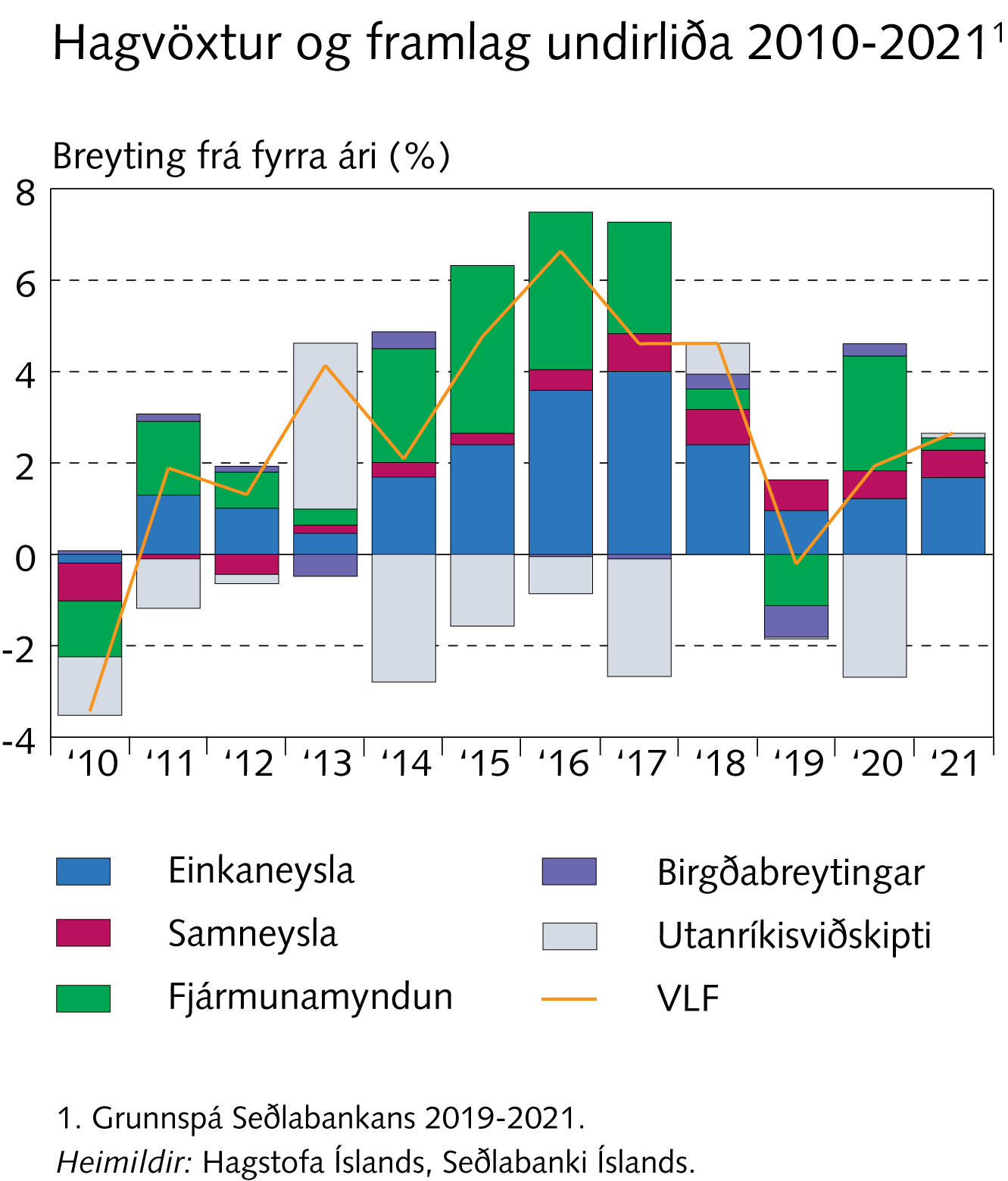 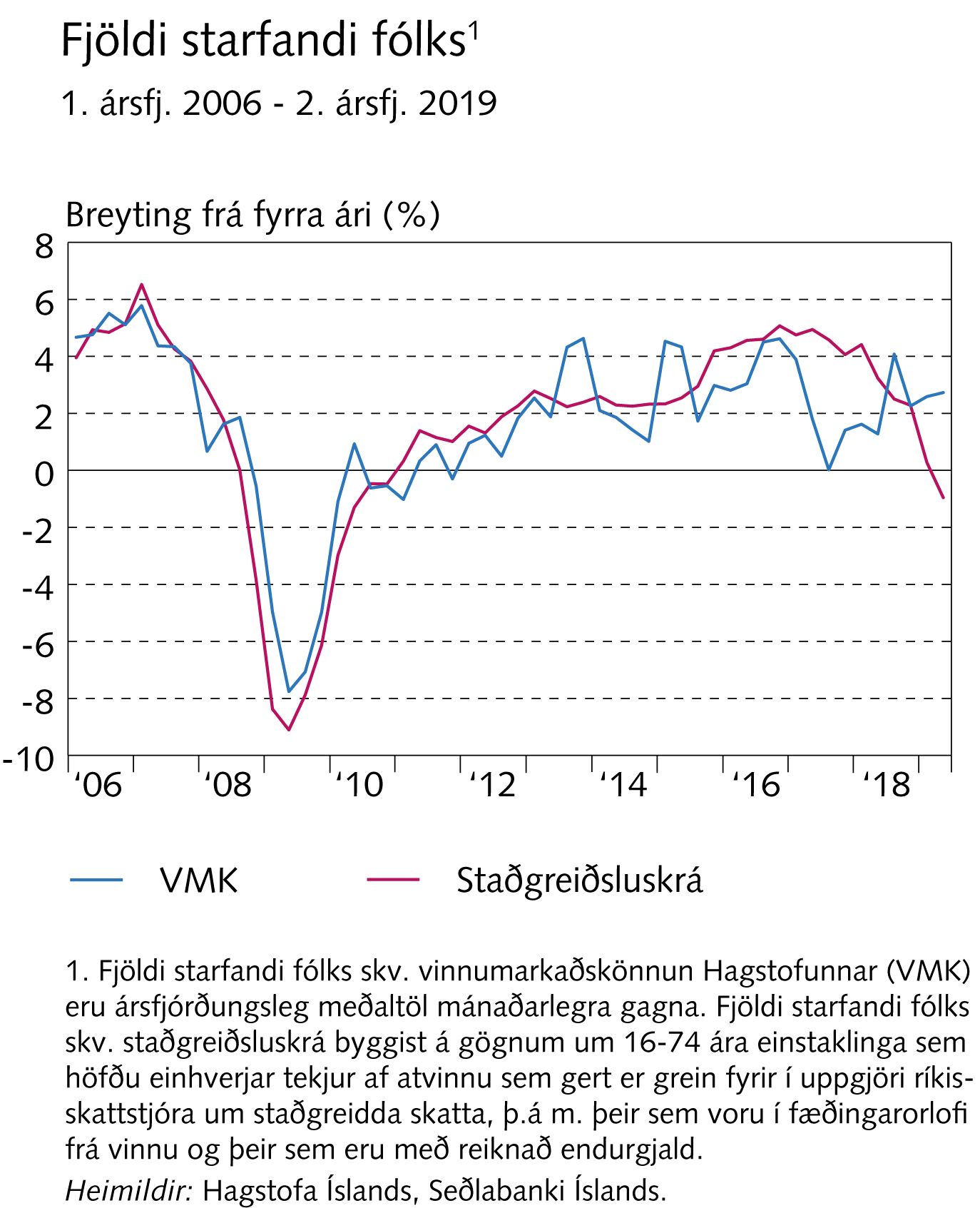 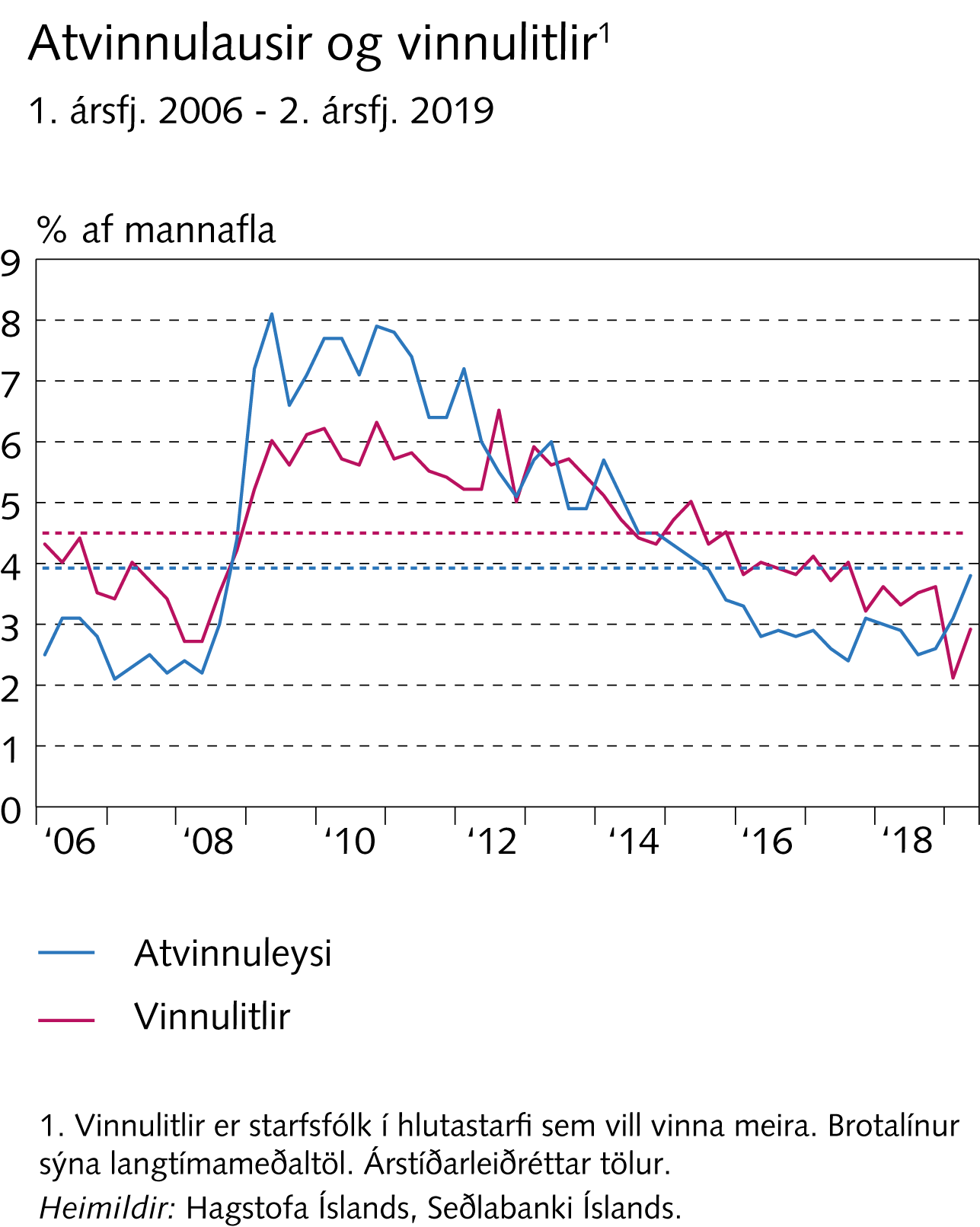 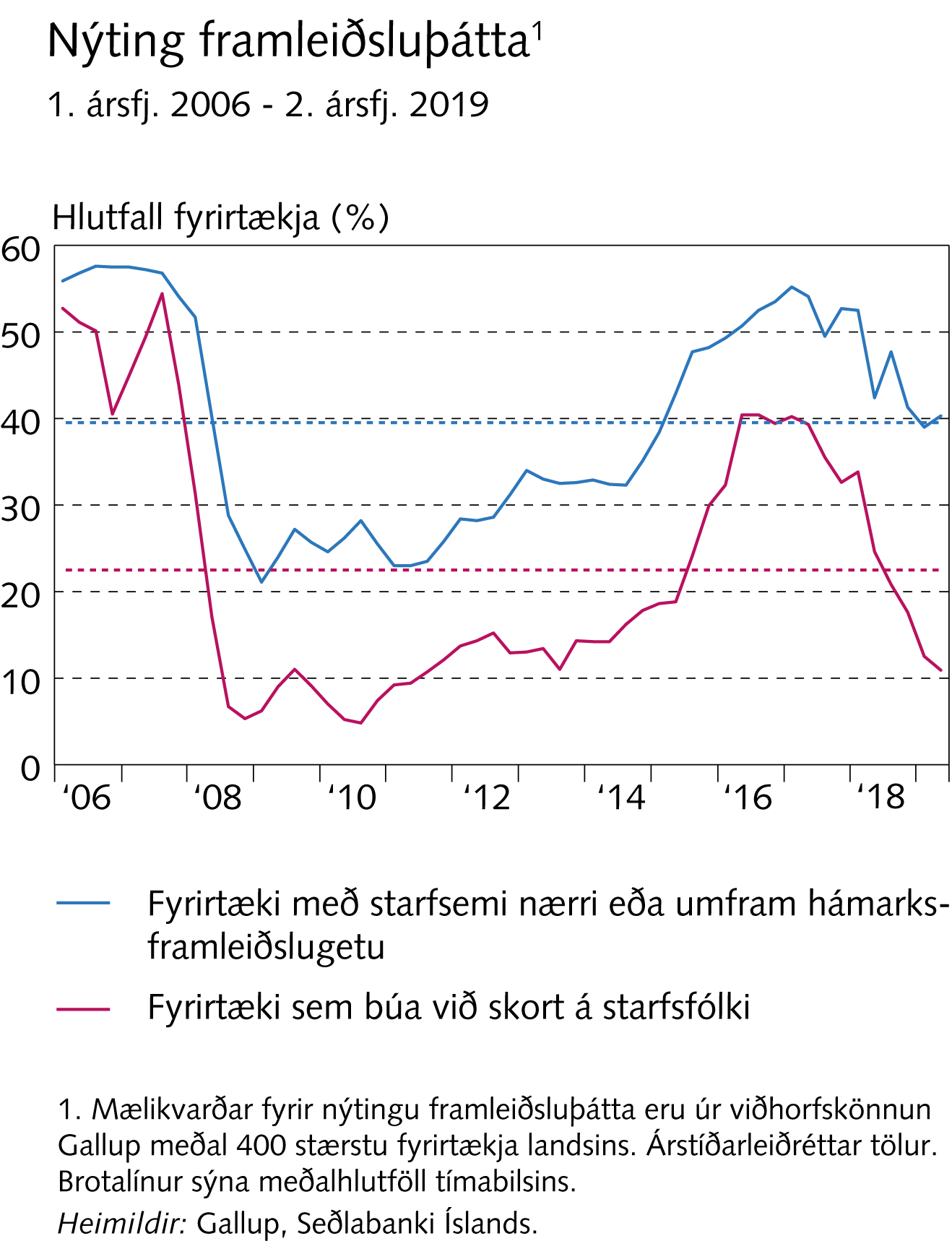 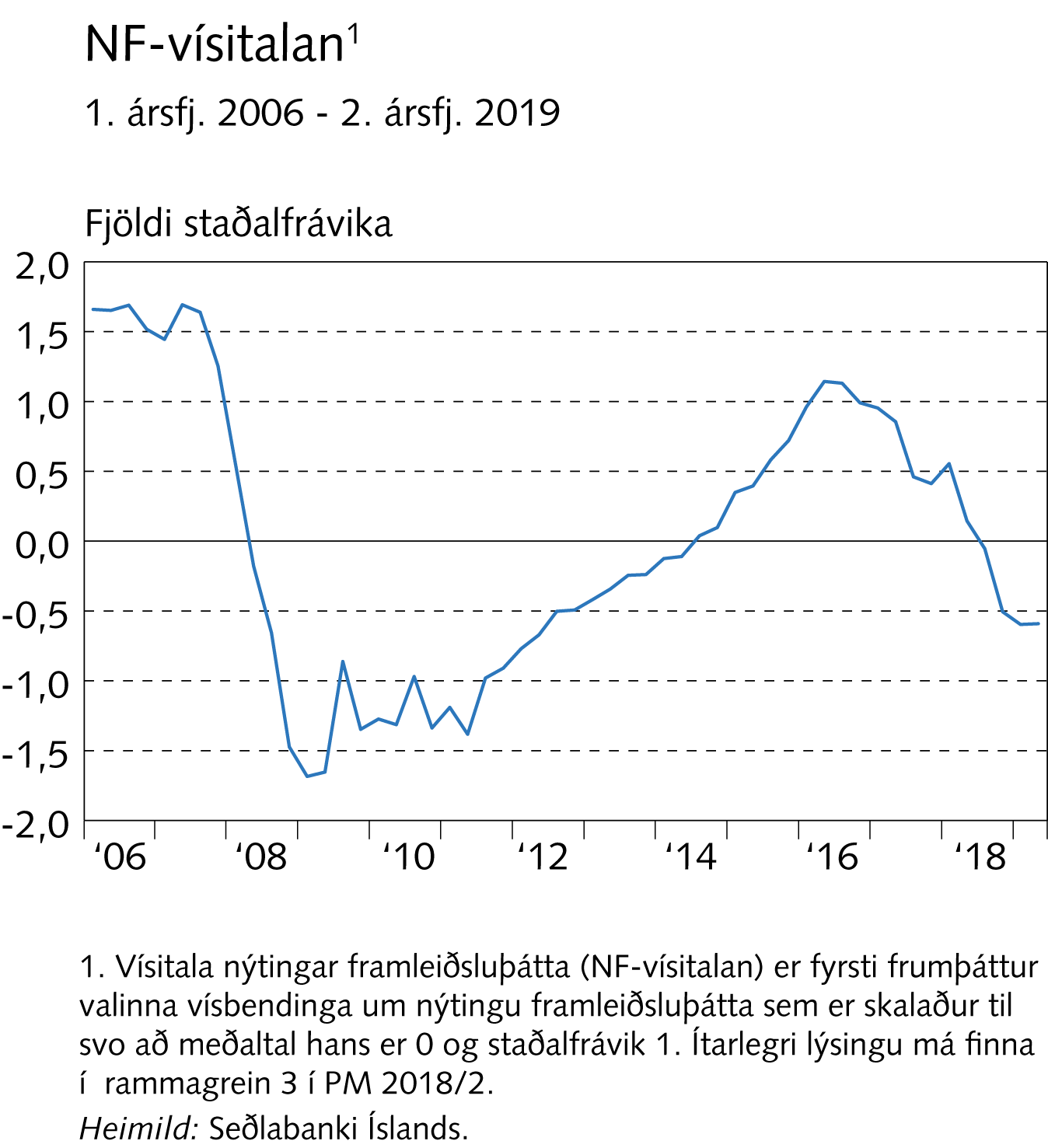 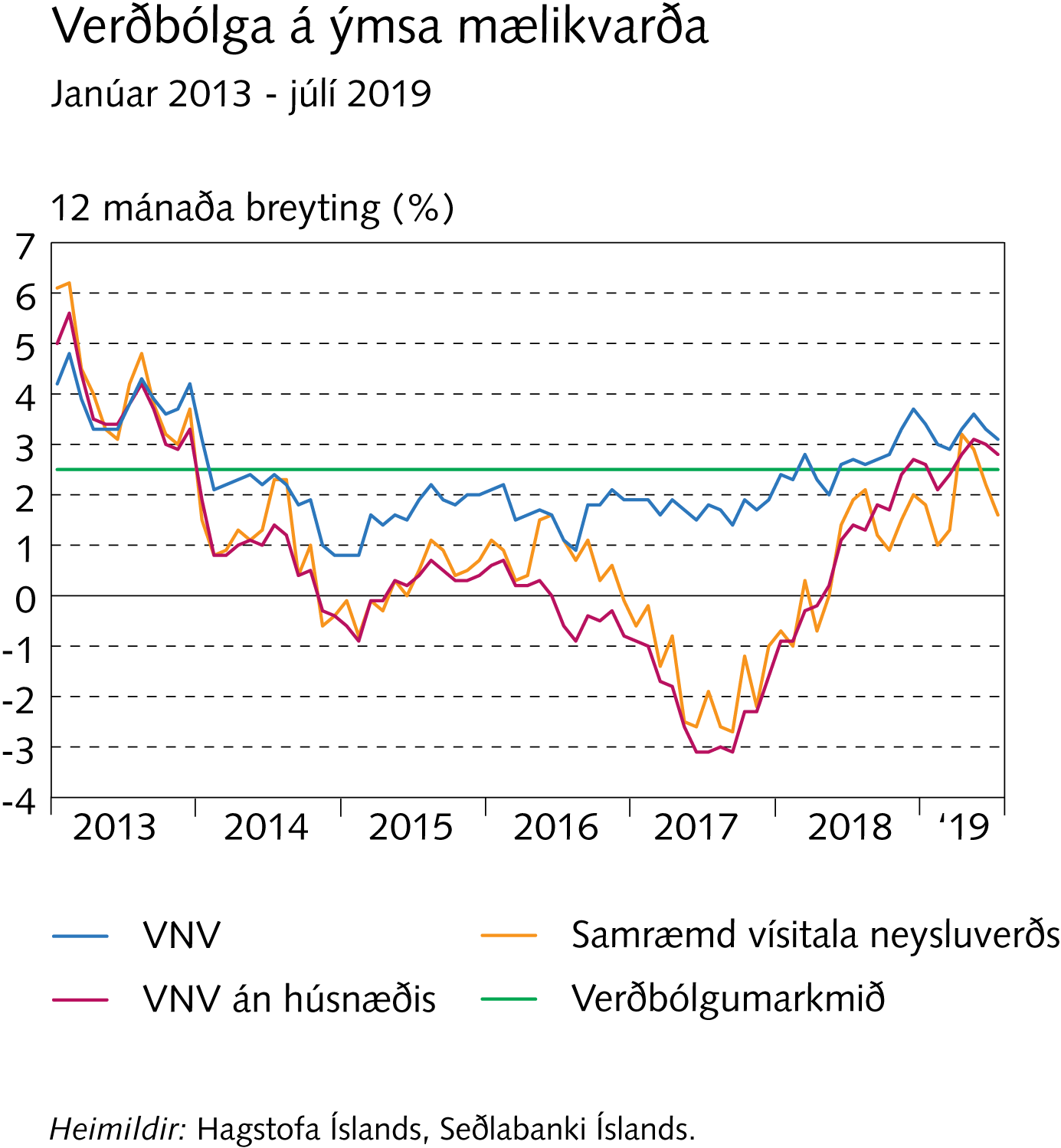 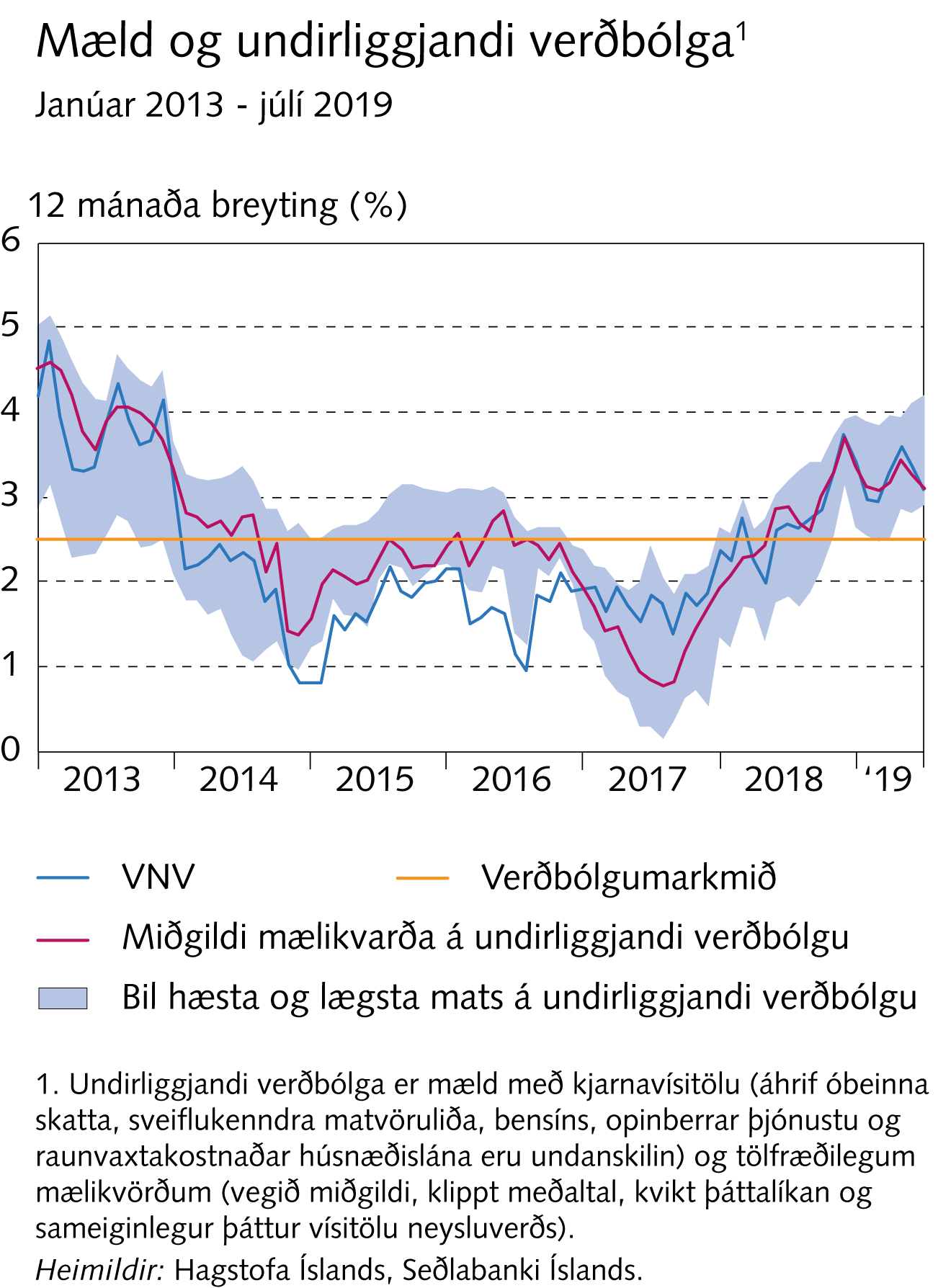 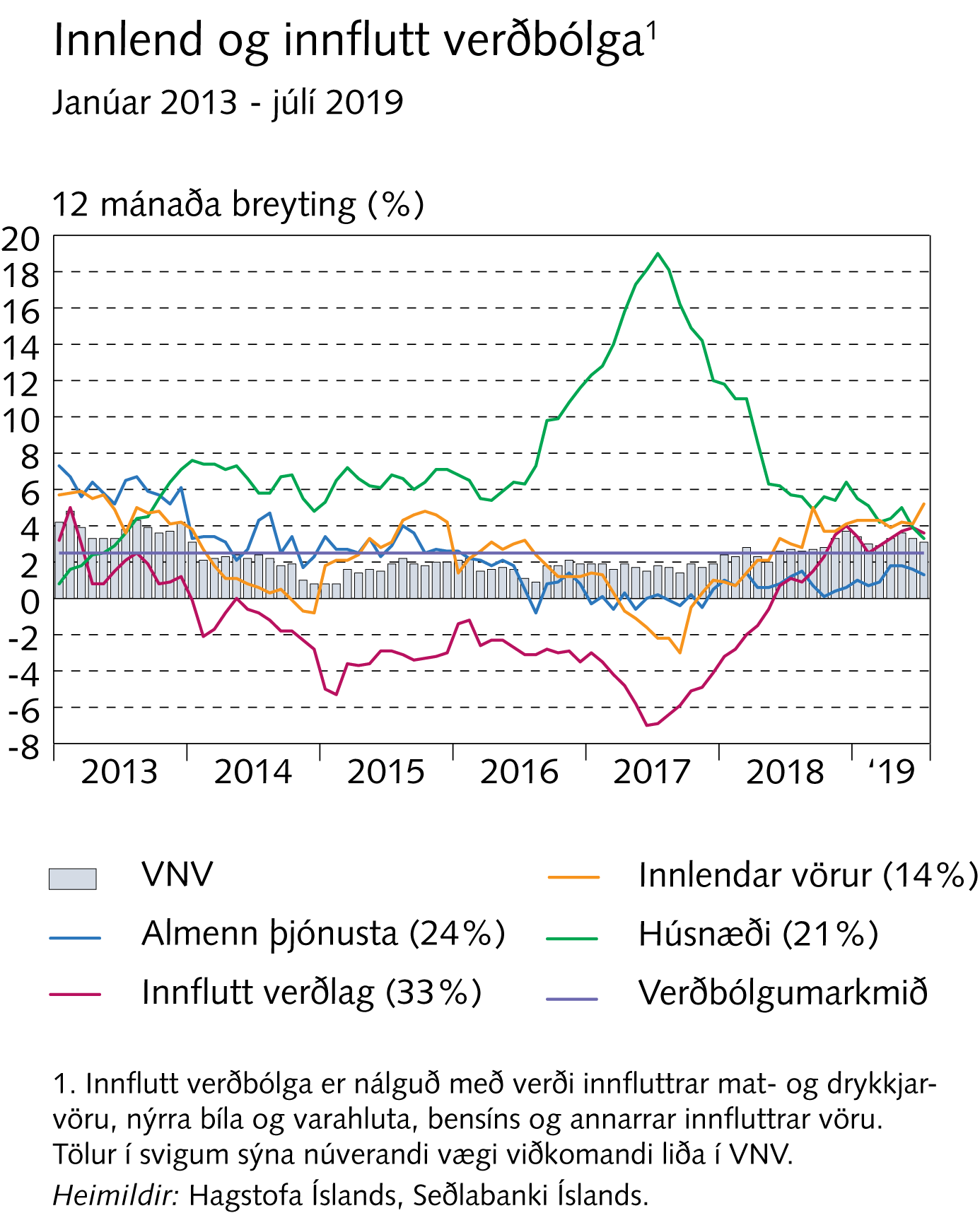 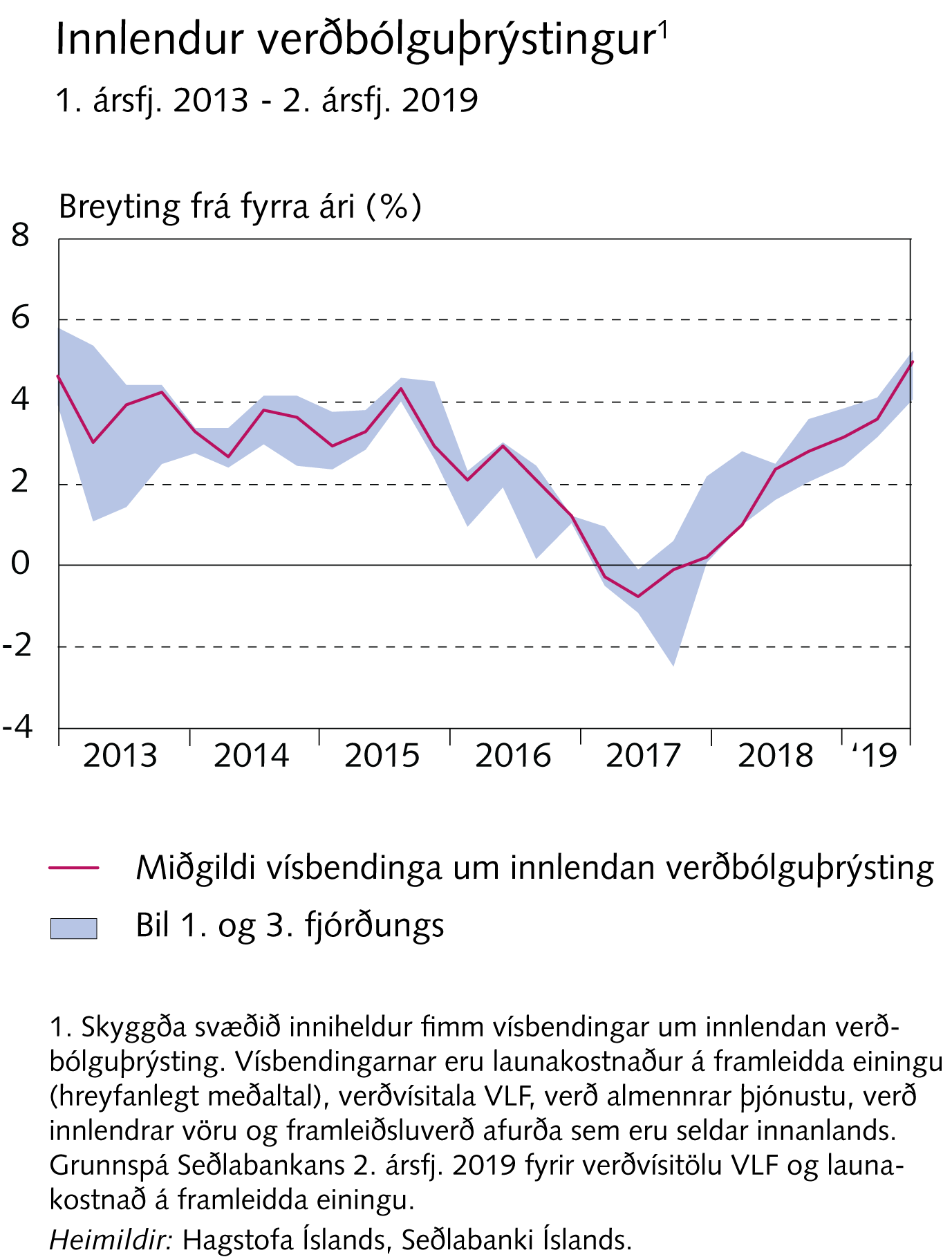 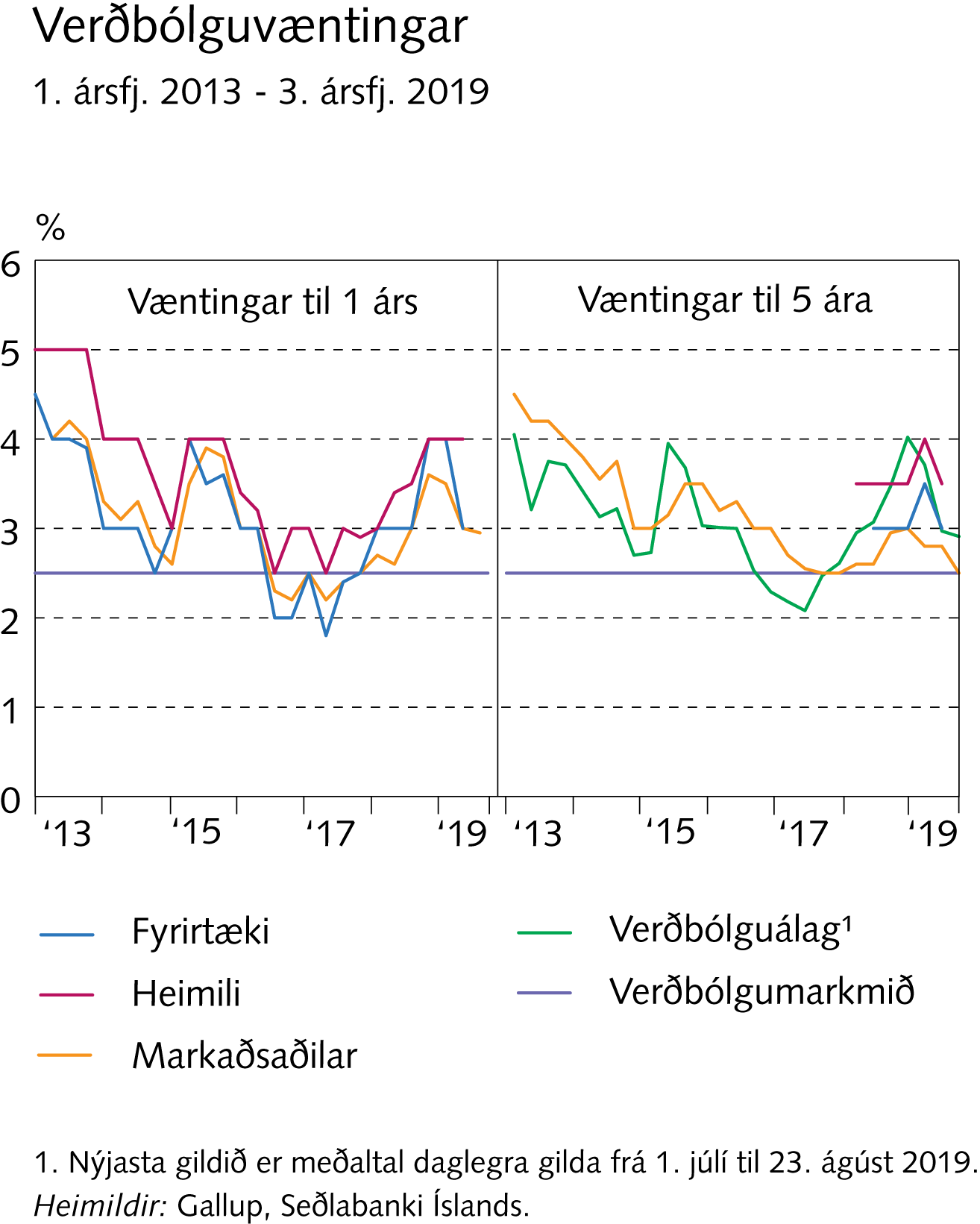 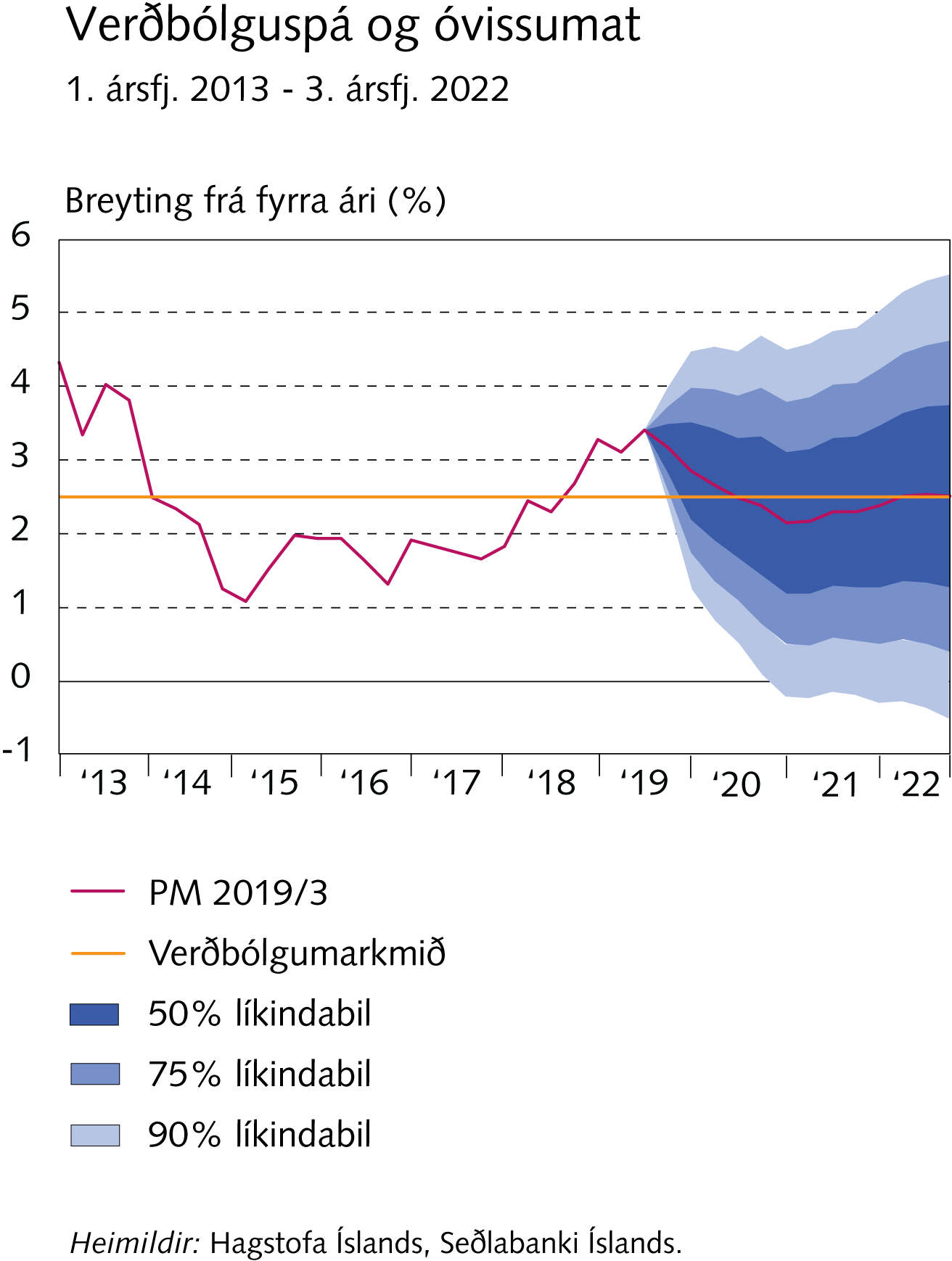 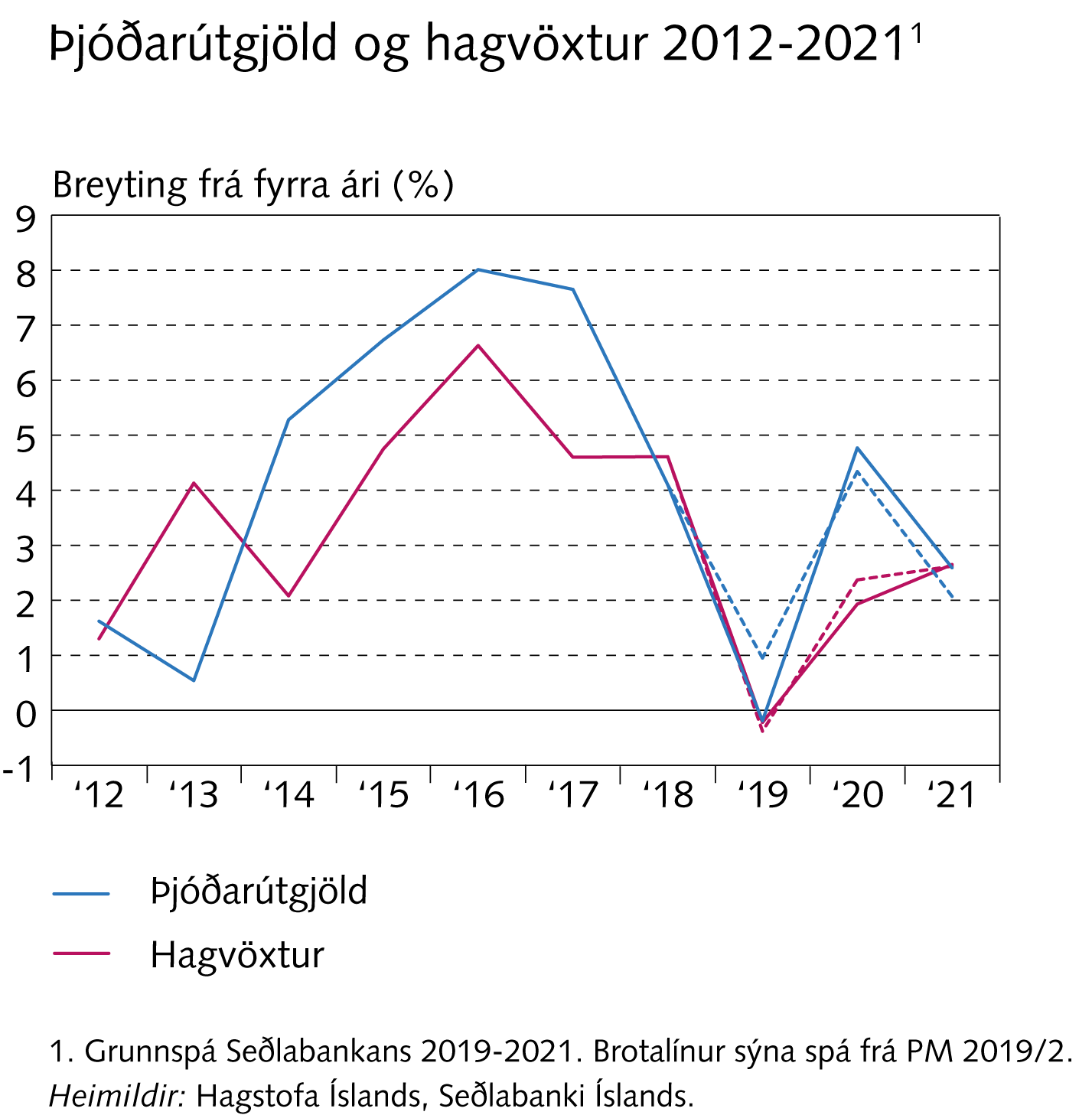 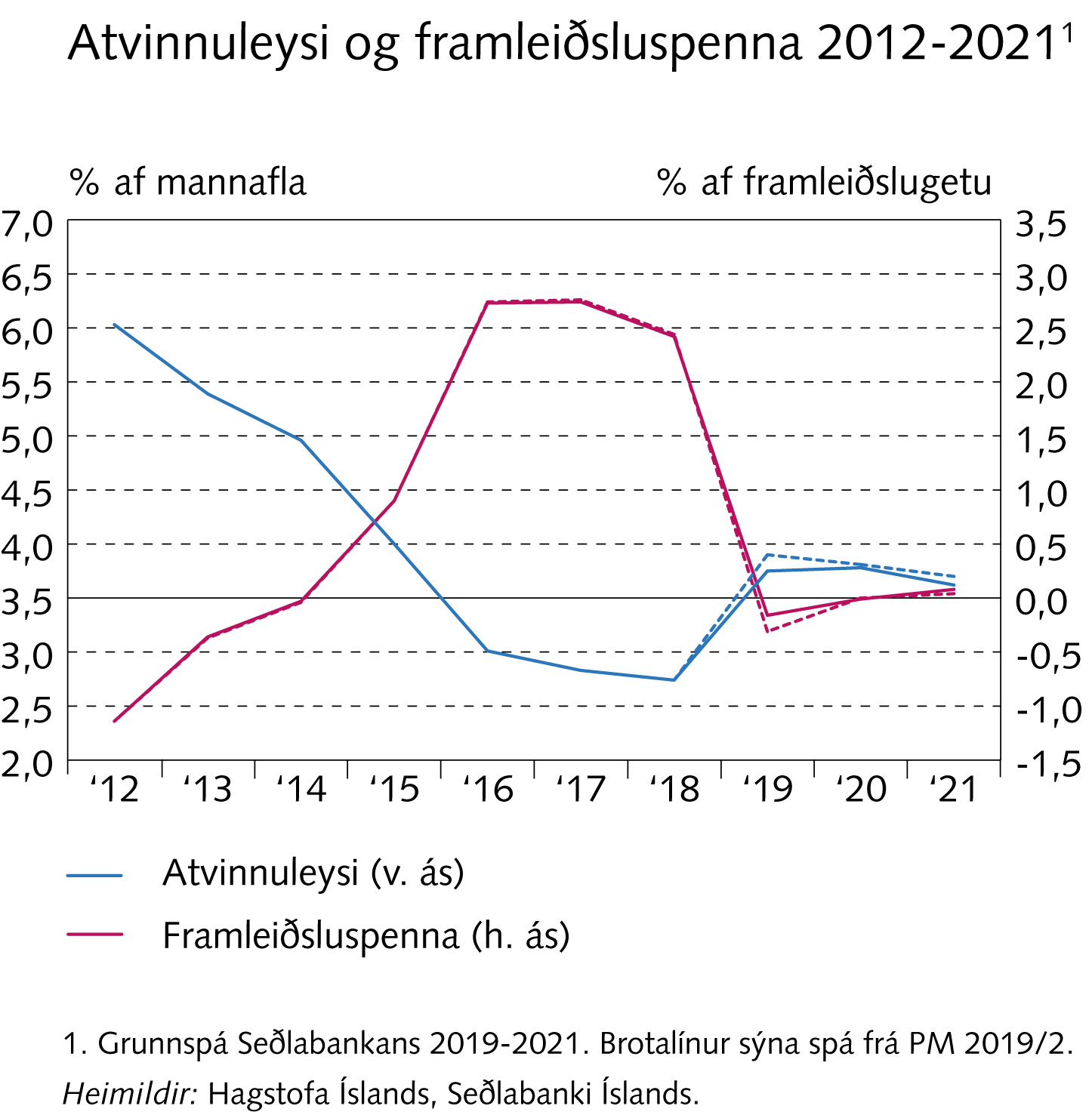 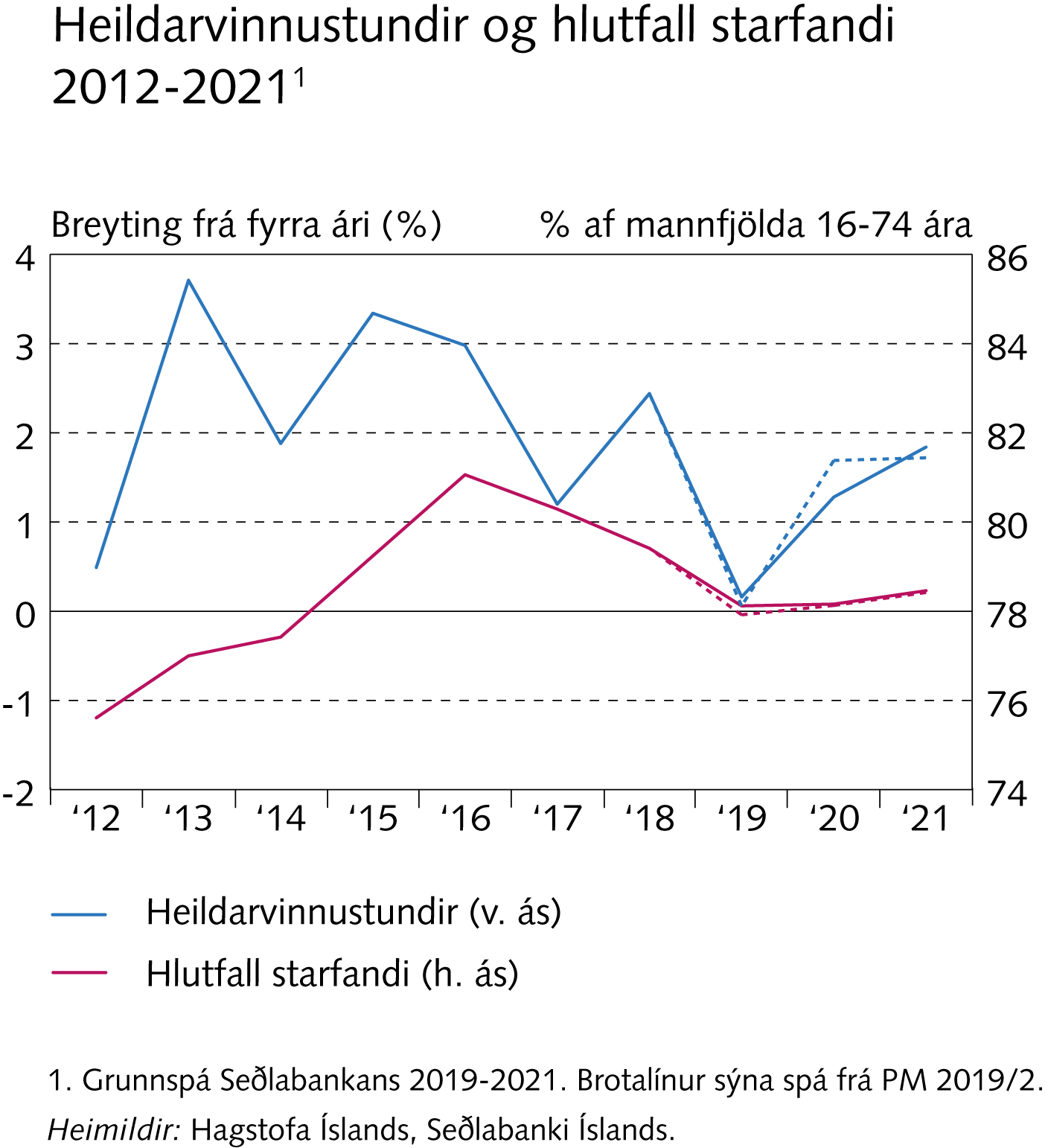 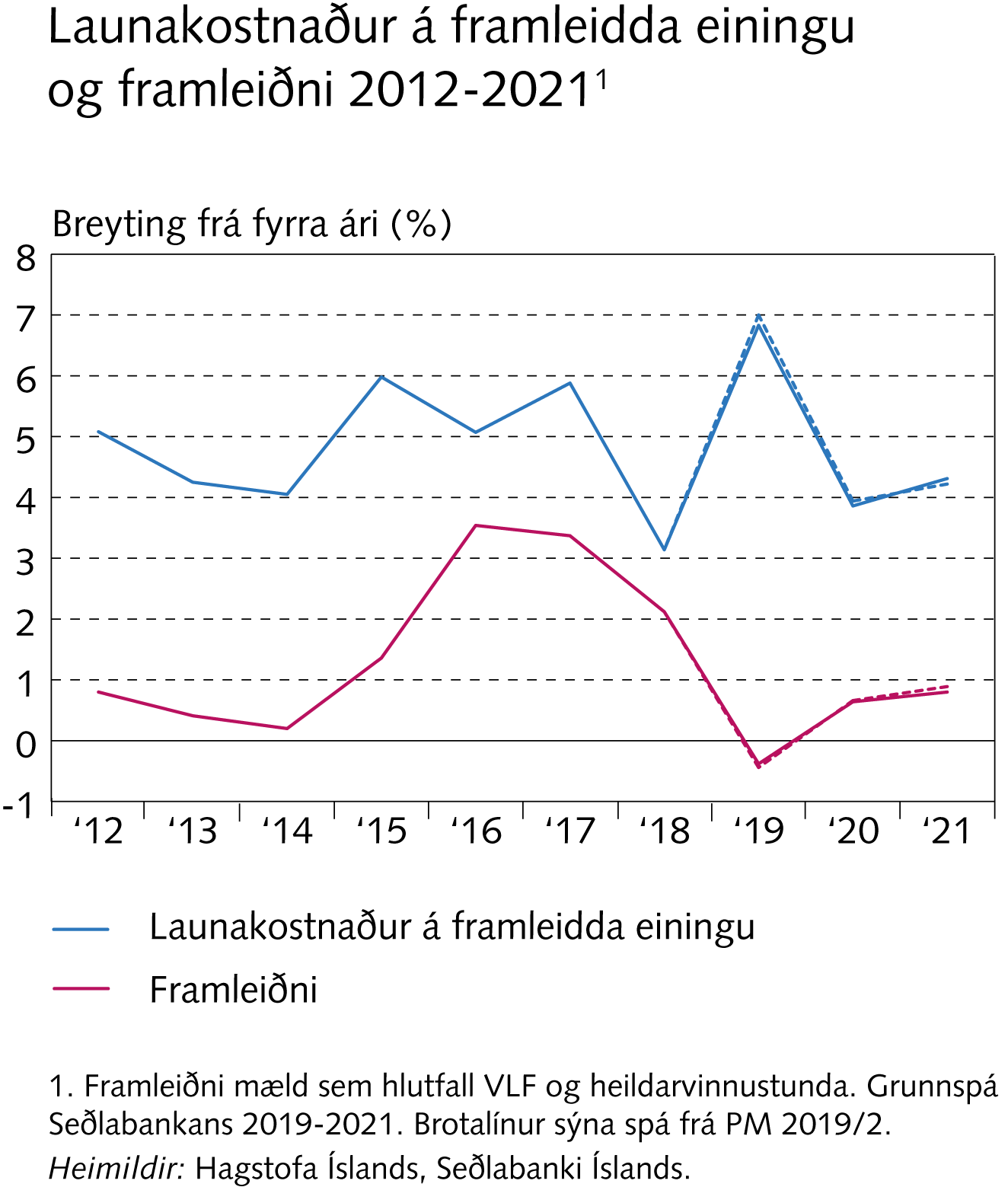 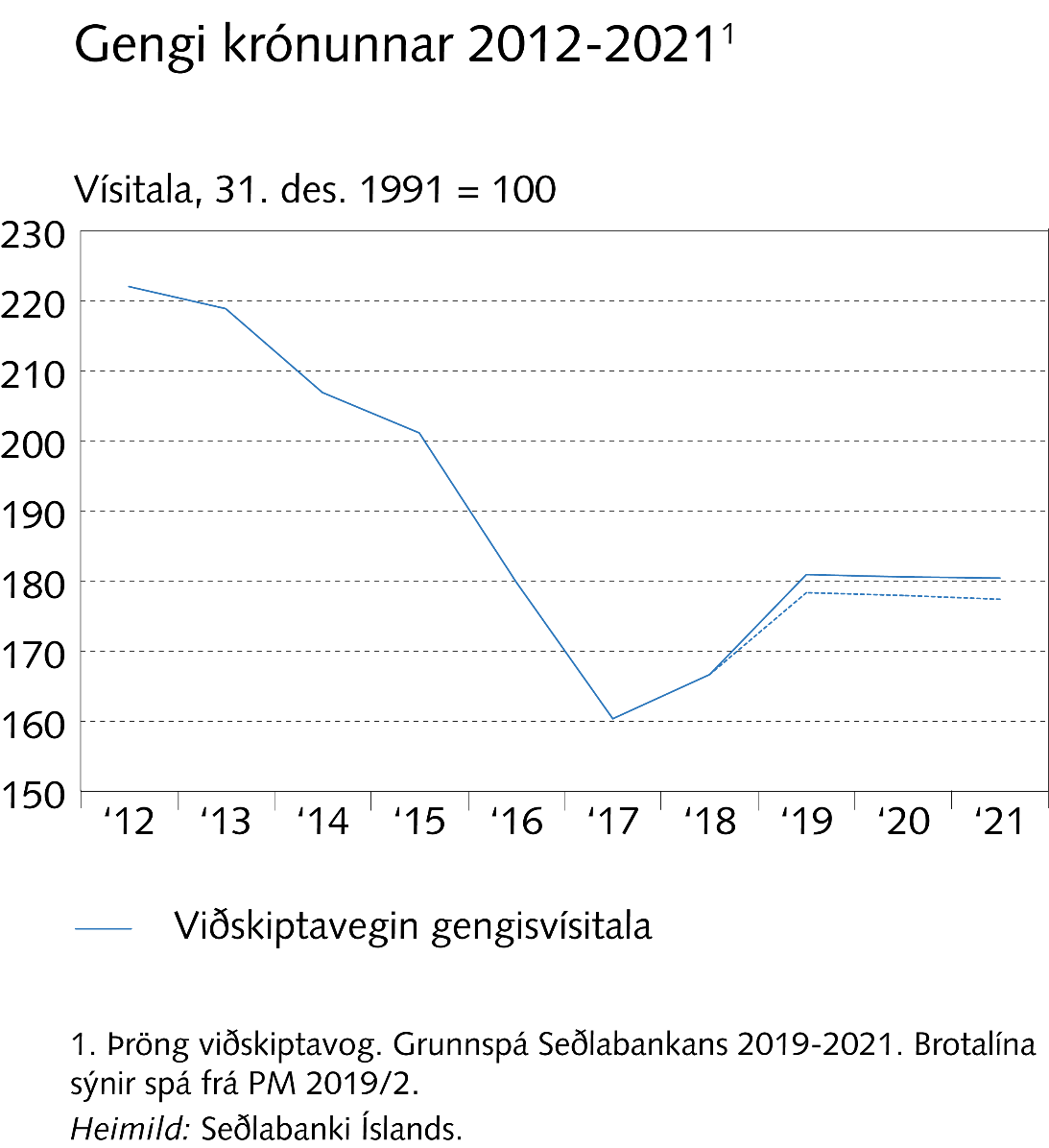 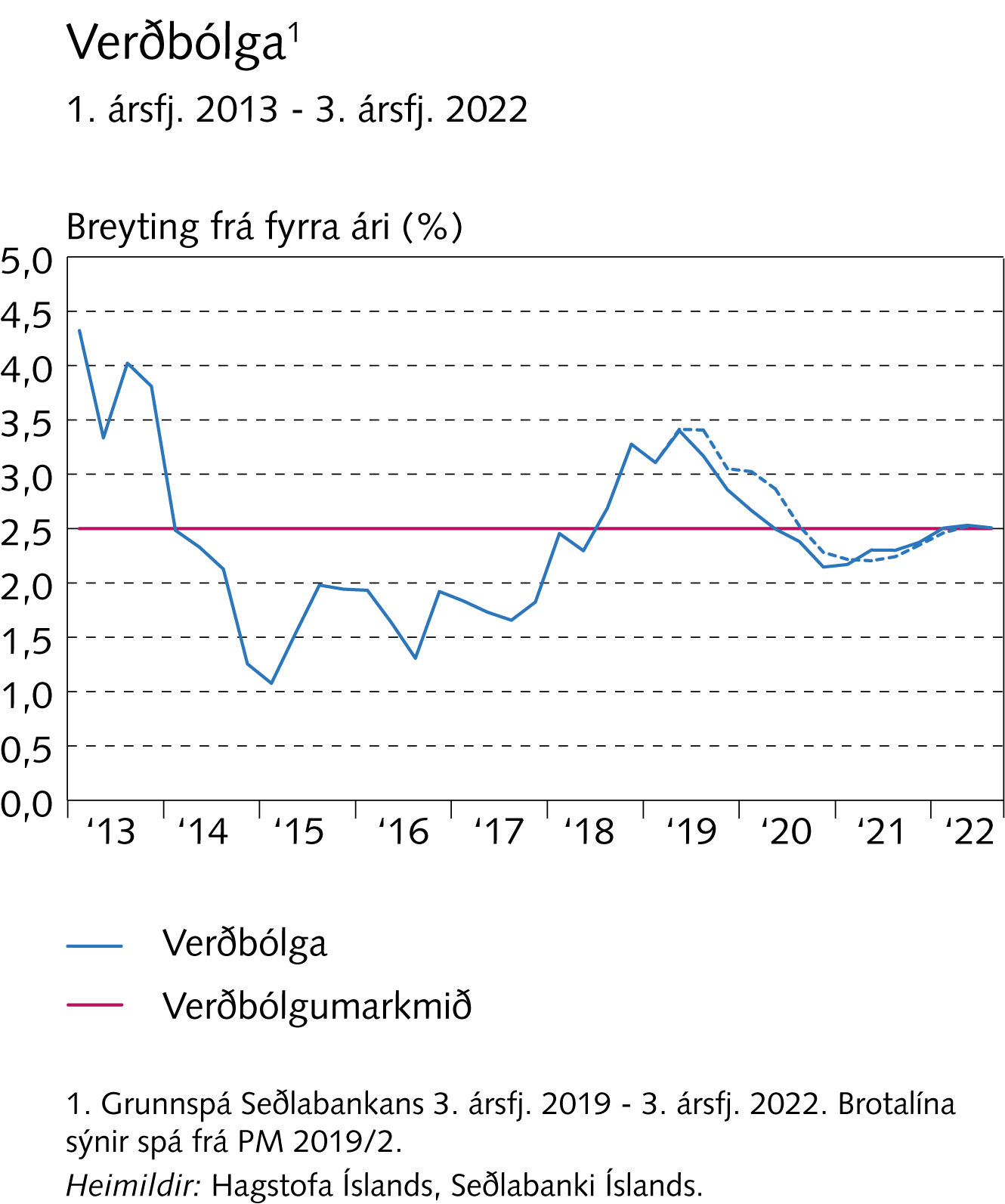